Recurrent Neural Language Models
CSCI 601-471/671 (NLP: Self-Supervised Models)
https://self-supervised.cs.jhu.edu/sp2024/
Logistics review
How was the quiz 1?
Sweeter than a piece of cake.
Good, but somewhat challenging. About what I expected. 
Feels like walking through the jungle barefoot... while juggling chainsaws.


Next few homework assignments: 
Will likely involve GPUs 
Will likely be in groups 
Think about who you may want to be teammates with.
Recap
Softmax
Linear
Neural Language Models: neural networks trained with LM objective.
Fixed-window Neural LM: first of many neural LMs we will see in this class.
xN
Add & Norm
Prob
Feed-Forward layer
mat
table
bed
desk
chair
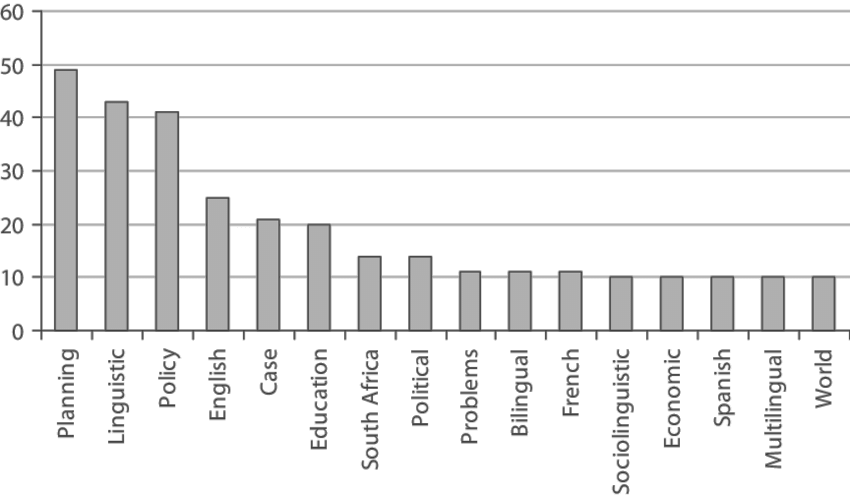 concatenate
O O O
O O O
O O O
O O O
lookup embeddings
and
our
problems
into
turning
context words in window of size 4 	         target word
What Changed from N-Gram LMs to Neural LMs?
What is the source of Neural LM’s strength? 
Why sparsity is less of an issue for Neural LMs? 

Answer: In n-grams, we treat all prefixes independently of each other! (even those that are semantically similar)
students opened their ___ 
pupils opened their ___ 
scholars opened their ___ 
undergraduates opened their ___ 
students turned the pages of their ___ students attentively perused their ___ 
...
Neural LMs are able to share information across these semantically-similar prefixes and overcome the sparsity issue.
Moving Beyond Feedforward Neural LMs
Softmax
Are competitive at language modeling task 
However, they 
have difficulty in remembering long range dependencies 
have a fixed window size 
Key question: how to better capture long-range dependencies? 
Alternative here: a new family of neural networks: recurrent nets
Linear
Prob
xN
mat
table
bed
desk
chair
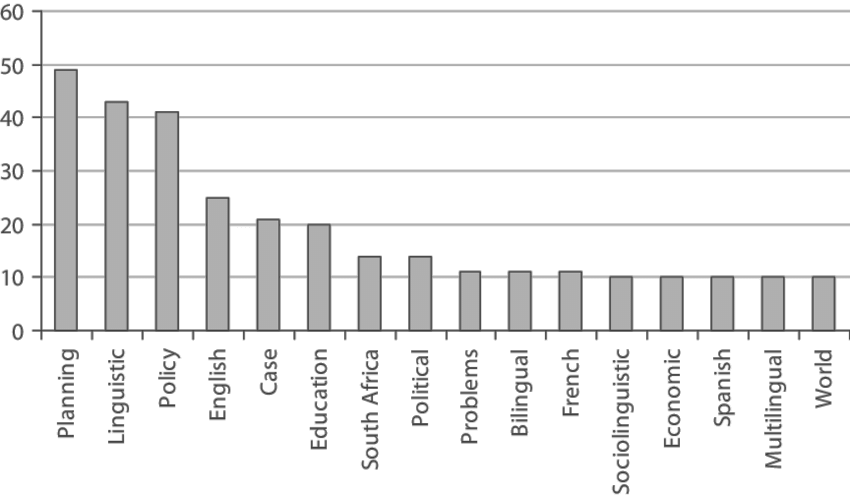 Add & Norm
Feed-Forward layer
concatenate
O O O
O O O
O O O
O O O
lookup embeddings
and
our
problems
into
turning
context words in window of size 4 	         target word
Chapter Goals
Introducing Recurrent Neural Networks (RNNs)
Training RNNs 
RNNs for natural language, particularly for language modeling 
RNNs: Pros and Cons 
Algorithms for sampling from LMs 
Use [Pre-trained] LMs for downstream tasks 

Chapter goals — Getting comfortable with RNNs for language modeling and the use of LMs for solving down-stream tasks.
Recurrent 
Neural Nets
Infinite Use of Finite Model
Main question: how can a finite model a long (infinite) context? 


Solution: recursion! (recursive use of a model) 


RNNs are a family of neural networks introduced to learn sequential data via recursive dynamics. 
Inspired by the temporality of human thoughts
[Jeff Elman, “Finding structure in time,” 1990]
Recurrent Neural Networks (RNNs)
new state
old state
Input vector at t
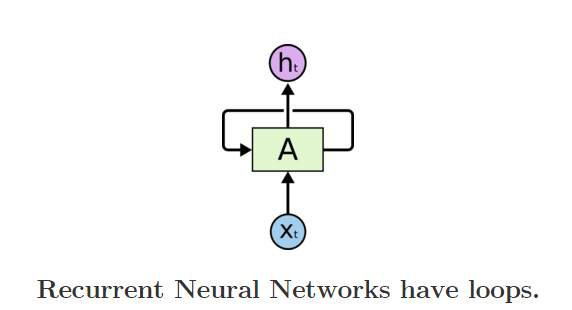 [Jeff Elman, “Finding structure in time,” 1990]
Unrolling RNN
The diagram above shows what happens if we unroll the loop.








A recurrent neural network can be thought of as multiple copies of the same network, each passing a message to a successor.
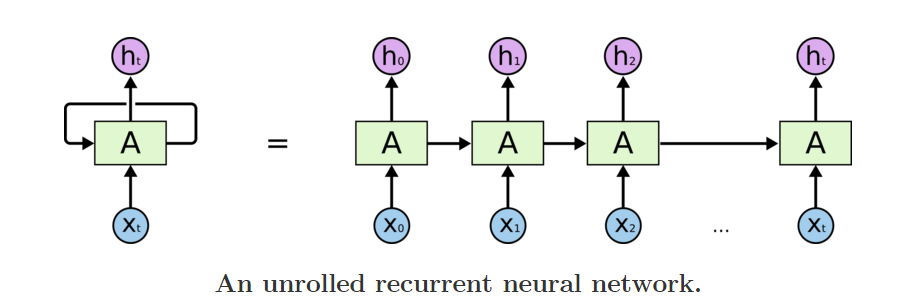 time
[Jeff Elman, “Finding structure in time,” 1990]
RNN: Forward Propagation
Error
Output layer
Hidden layer
Input layer
She
[Slide credit: Chris Tanner]
RNN: Forward Propagation
Error
Output layer
Hidden layer
Input layer
went
She
[Slide credit: Chris Tanner]
RNN: Forward Propagation
Error
Output layer
Hidden layer
Input layer
to
went
She
[Slide credit: Chris Tanner]
RNN: Forward Propagation
Error
Output layer
Hidden layer
Input layer
class
to
went
She
[Slide credit: Chris Tanner]
Summary
Main idea behind RNNs: Infinite use of finite structure. 



Inference is a repeated use of a same model over time. 



Next: how do you train RNNs?
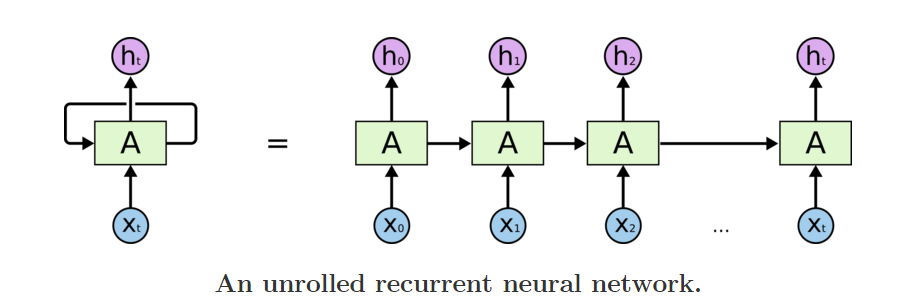 Recurrent Neural Networks and Natural Language
LMs w/ Recurrent Neural Nets
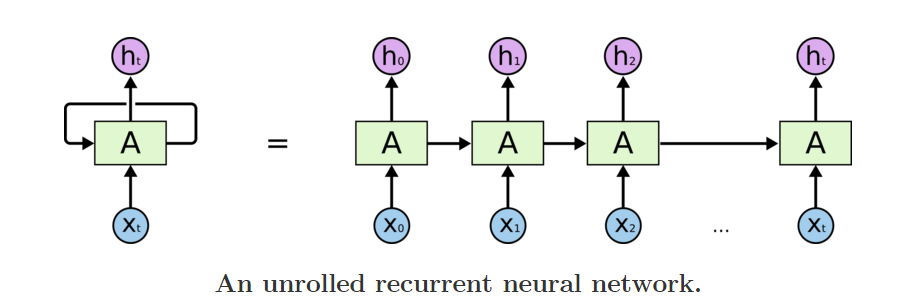 We feed the words one at a time to the RNN. 
A predictive head uses the latest embedding vector to produce a probability over the vocabulary.
next word
context
RNN to Map Sequence to Another Sequence (aka Seq2Seq)
ℎ𝐸
ℎ𝐸
ℎ𝐸
ℎ𝐸
1
4
2
3
Hidden layer
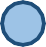 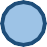 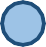 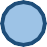 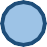 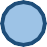 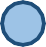 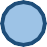 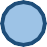 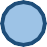 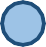 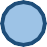 Input layer
The	brown
dog
ran
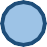 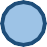 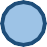 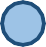 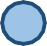 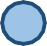 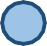 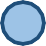 ENCODER RNN
RNN to Map Sequence to Another Sequence (aka Seq2Seq)
The final hidden state of the encoder RNN  is the initial state of the decoder RNN
ℎ𝐸
ℎ𝐸
ℎ𝐸
ℎ𝐸
1
4
2
3
Hidden layer
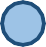 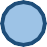 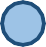 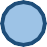 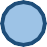 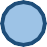 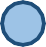 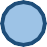 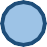 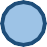 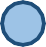 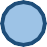 Input layer
The	brown
dog
ran
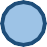 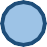 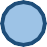 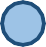 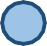 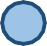 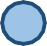 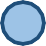 ENCODER RNN
RNN to Map Sequence to Another Sequence (aka Seq2Seq)
The final hidden state of the encoder RNN  is the initial state of the decoder RNN
ℎ𝐸
ℎ𝐷
ℎ𝐸
ℎ𝐸
ℎ𝐸
1
1
4
2
3
Hidden layer
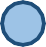 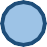 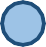 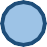 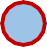 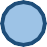 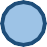 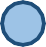 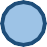 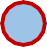 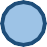 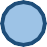 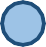 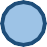 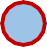 Input layer
The	brown
dog
<s>
ran
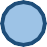 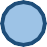 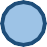 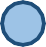 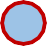 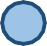 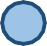 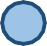 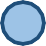 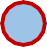 DECODER RNN
ENCODER RNN
RNN to Map Sequence to Another Sequence (aka Seq2Seq)
The final hidden state of the encoder RNN  is the initial state of the decoder RNN
Le
ℎ𝐸
ℎ𝐷
ℎ𝐸	ℎ𝐸
3	4
ℎ𝐸
1
1
2
Hidden layer
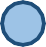 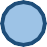 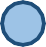 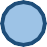 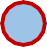 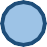 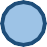 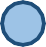 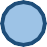 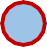 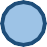 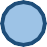 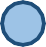 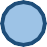 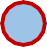 Input layer
The	brown
dog
<s>
ran
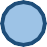 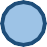 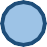 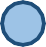 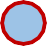 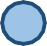 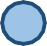 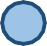 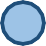 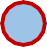 DECODER RNN
ENCODER RNN
RNN to Map Sequence to Another Sequence (aka Seq2Seq)
The final hidden state of the encoder RNN  is the initial state of the decoder RNN
Le
ℎ𝐸
ℎ𝐷	ℎ𝐷
1	2
ℎ𝐸	ℎ𝐸
3	4
ℎ𝐸
1
2
Hidden layer
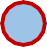 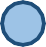 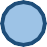 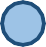 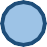 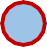 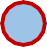 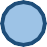 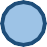 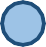 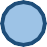 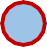 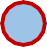 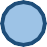 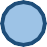 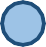 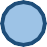 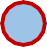 Input layer
Le
The	brown
dog
<s>
ran
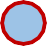 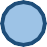 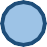 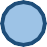 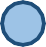 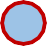 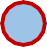 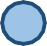 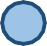 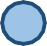 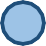 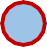 DECODER RNN
ENCODER RNN
RNN to Map Sequence to Another Sequence (aka Seq2Seq)
The final hidden state of the encoder RNN  is the initial state of the decoder RNN
Le	chien
ℎ𝐸
ℎ𝐷	ℎ𝐷
1	2
ℎ𝐸	ℎ𝐸
3	4
ℎ𝐸
1
2
Hidden layer
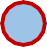 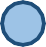 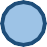 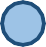 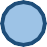 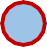 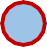 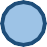 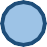 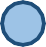 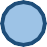 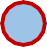 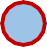 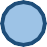 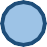 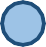 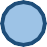 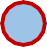 Input layer
Le
The	brown
dog
<s>
ran
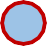 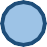 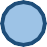 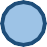 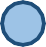 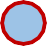 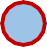 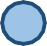 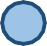 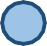 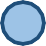 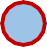 DECODER RNN
ENCODER RNN
RNN to Map Sequence to Another Sequence (aka Seq2Seq)
The final hidden state of the encoder RNN  is the initial state of the decoder RNN
Le	chien
ℎ𝐸
ℎ𝐷
ℎ𝐷	ℎ𝐷
1	2
ℎ𝐸	ℎ𝐸
3	4
ℎ𝐸
1
3
2
Hidden layer
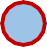 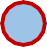 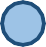 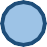 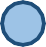 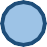 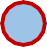 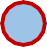 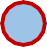 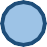 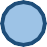 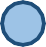 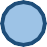 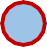 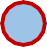 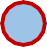 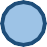 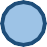 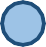 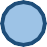 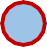 chien
Input layer
Le
The	brown
dog
<s>
ran
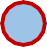 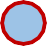 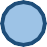 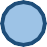 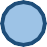 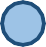 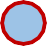 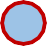 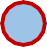 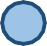 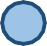 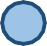 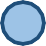 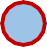 DECODER RNN
ENCODER RNN
RNN to Map Sequence to Another Sequence (aka Seq2Seq)
The final hidden state of the encoder RNN  is the initial state of the decoder RNN
Le	chien
brun
ℎ𝐸
ℎ𝐷
ℎ𝐷	ℎ𝐷
1	2
ℎ𝐸	ℎ𝐸
3	4
ℎ𝐸
1
3
2
Hidden layer
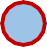 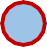 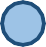 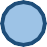 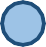 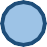 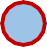 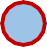 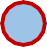 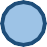 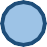 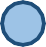 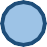 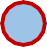 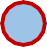 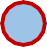 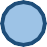 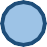 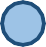 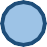 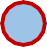 chien
Input layer
Le
The	brown
dog
<s>
ran
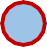 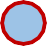 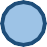 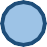 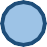 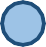 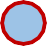 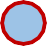 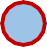 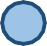 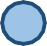 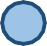 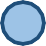 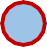 DECODER RNN
ENCODER RNN
RNN to Map Sequence to Another Sequence (aka Seq2Seq)
The final hidden state of the encoder RNN  is the initial state of the decoder RNN
Le	chien
brun
ℎ𝐸
ℎ𝐷
ℎ𝐷	ℎ𝐷
1	2
ℎ𝐷
ℎ𝐸	ℎ𝐸
3	4
ℎ𝐸
1
3
4
2
Hidden layer
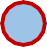 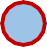 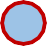 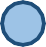 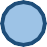 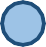 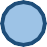 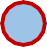 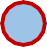 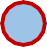 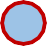 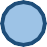 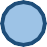 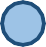 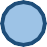 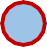 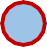 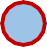 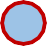 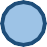 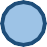 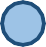 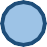 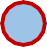 chien
brun
Input layer
Le
The	brown
dog
<s>
ran
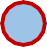 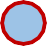 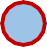 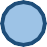 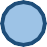 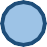 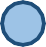 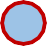 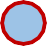 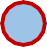 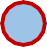 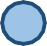 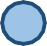 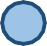 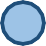 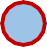 DECODER RNN
ENCODER RNN
RNN to Map Sequence to Another Sequence (aka Seq2Seq)
The final hidden state of the encoder RNN  is the initial state of the decoder RNN
Le	chien
brun	a
couru	<s>
ℎ𝐸
ℎ𝐷
ℎ𝐷	ℎ𝐷
1	2
ℎ𝐷
ℎ𝐸	ℎ𝐸
3	4
ℎ𝐸
ℎ𝐷	ℎ𝐷
5	6
1
3
4
2
Hidden layer
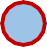 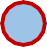 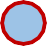 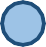 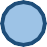 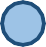 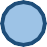 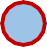 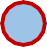 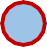 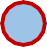 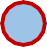 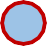 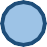 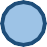 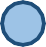 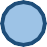 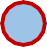 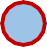 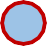 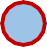 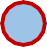 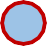 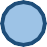 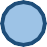 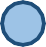 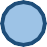 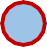 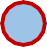 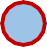 chien
brun
Input layer
Le
a	couru
The	brown
dog
<s>
ran
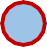 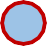 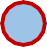 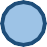 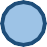 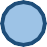 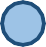 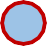 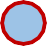 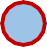 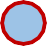 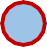 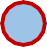 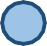 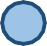 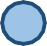 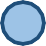 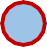 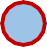 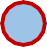 DECODER RNN
ENCODER RNN
RNN: Generation
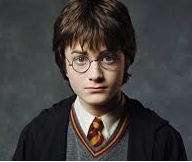 When trained on Harry Potter text, it generates:
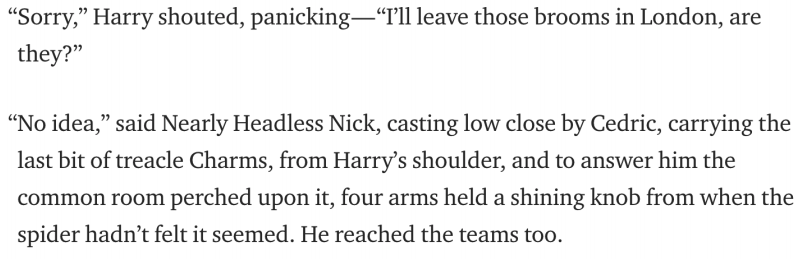 Source: https://medium.com/deep-writing/harry-potter-written-by-artificial-intelligence-8a9431803da6
28
RNNs: Generation
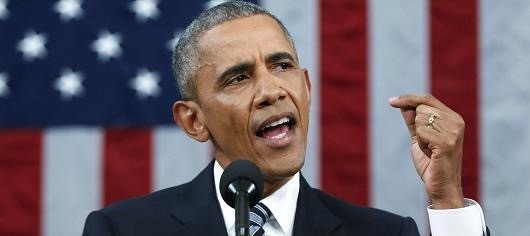 RNN-LM trained on Obama speeches:
The United States will step up to the cost of a new challenges of the American people that will share the fact that we created the problem. They were attacked and so that they have to say that all the task of the final days of war that I will not be able to get this done.
29
https://medium.com/@samim/obama-rnn-machine-generated-political-speeches-c8abd18a2ea0
RNNs in Practice
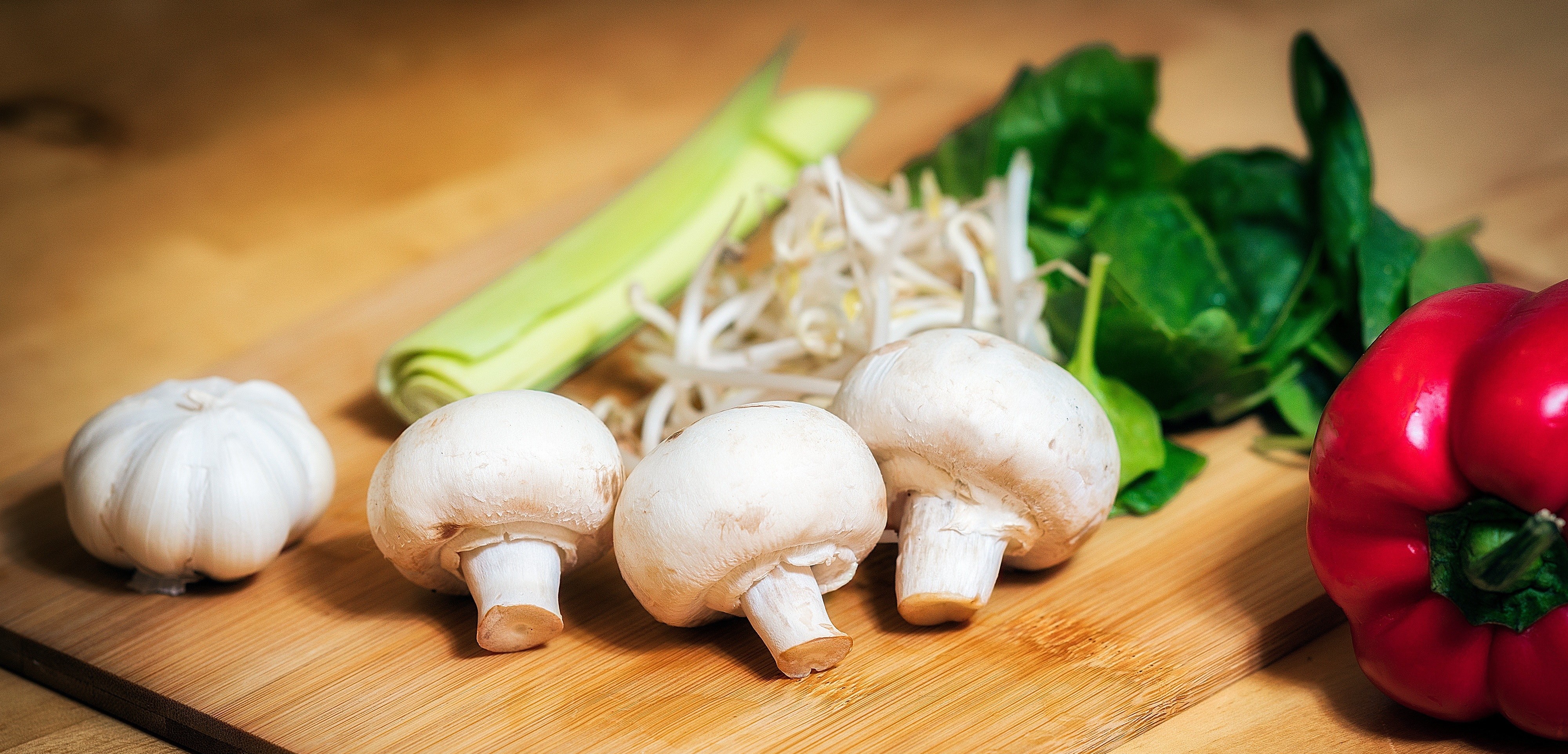 RNN-LM trained on food recipes:
Title: CHOCOLATE RANCH BARBECUE
Categories: Game, Casseroles, Cookies, Cookies
      Yield: 6 Servings

      2 tb Parmesan cheese -- chopped
      1 c  Coconut milk
      3    Eggs, beaten
 
Place each pasta over layers of lumps. Shape mixture into the moderate oven and simmer until firm. Serve hot in bodied fresh, mustard, orange and cheese. Combine the cheese and salt together the dough in a large skillet; add the ingredients and stir in the chocolate and pepper.
30
https://gist.github.com/nylki/1efbaa36635956d35bcc
Evaluation LMs with Perplexity (2016)
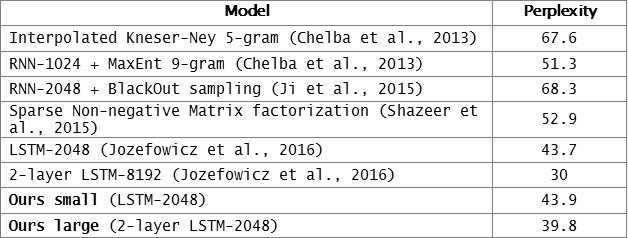 n-gram model →
Increasingly  complex RNNs
Source: https://engineering.fb.com/2016/10/25/ml-applications/building-an-efficient-neural-language-model-over-a-billion-words/
31
Summary
RNNs: Repeated use of finite structure. 

A natural fit for language modeling. 

Next: how to train then.
Training RNNs
RNN: Forward Propagation
Error
Output layer
Hidden layer
Input layer
She
[Slide credit: Chris Tanner]
RNN: Forward Propagation
Error
Output layer
Hidden layer
Input layer
went
She
[Slide credit: Chris Tanner]
RNN: Forward Propagation
Error
Output layer
Hidden layer
Input layer
to
went
She
[Slide credit: Chris Tanner]
RNN: Forward Propagation
Error
Output layer
Hidden layer
Input layer
class
to
went
She
[Slide credit: Chris Tanner]
RNN: Forward Propagation
Error
During training, regardless of our output predictions,we feed in the correct inputs
Output layer
Hidden layer
Input layer
class
to
went
She
[Slide credit: Chris Tanner]
RNN: Forward Propagation
Error
after?
went?
class?
over?
Output layer
Hidden layer
Input layer
went
class
to
She
[Slide credit: Chris Tanner]
RNN: Forward Propagation
Error
after?
went?
class?
over?
Output layer
Hidden layer
Input layer
went
class
to
She
40
[Slide credit: Chris Tanner]
Backward Step
after?
went?
class?
over?
Using the chain rule, we trace the derivative all the way back to the beginning, while summing the results.
Output layer
Hidden layer
Input layer
went
class
to
She
[Slide credit: Chris Tanner]
Backward Step
went?
class?
over?
Using the chain rule, we trace the derivative all the way back to the beginning, while summing the results.
Output layer
Hidden layer
Input layer
went
class
to
She
[Slide credit: Chris Tanner]
Backward Step
went?
class?
over?
Using the chain rule, we trace the derivative all the way back to the beginning, while summing the results.
Output layer
Hidden layer
Input layer
went
class
to
She
43
[Slide credit: Chris Tanner]
Backward Step
went?
class?
over?
Using the chain rule, we trace the derivative all the way back to the beginning, while summing the results.
Output layer
Hidden layer
Input layer
went
class
to
She
44
[Slide credit: Chris Tanner]
[adopted from Chris Manning]
LMs w/ Recurrent Neural Nets
books
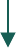 laptops
Core idea: apply a model repeatedly
output distribution
outputs
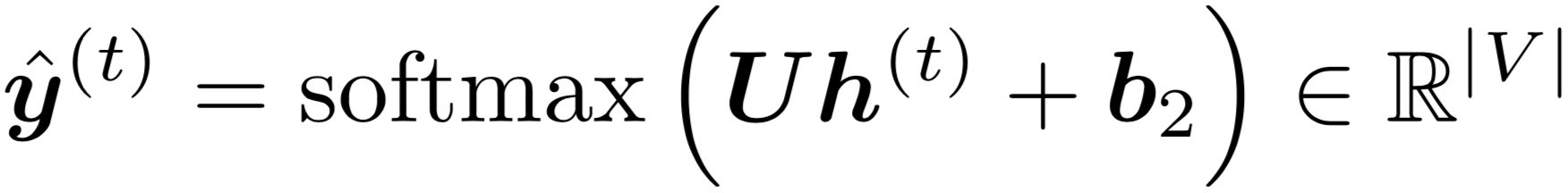 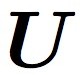 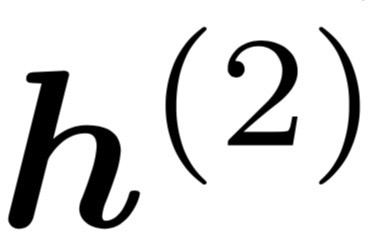 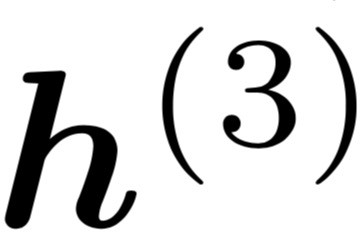 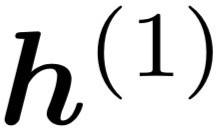 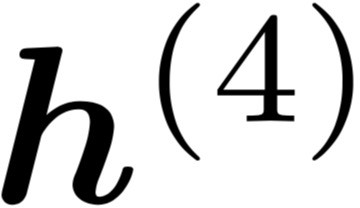 is the initial hidden state
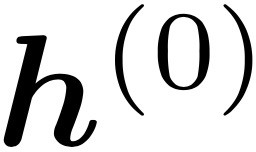 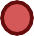 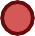 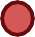 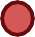 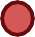 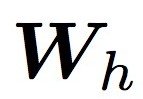 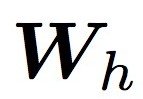 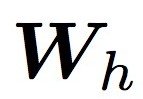 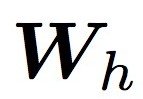 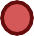 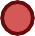 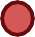 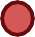 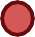 hidden states
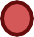 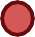 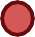 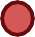 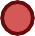 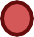 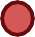 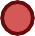 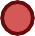 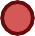 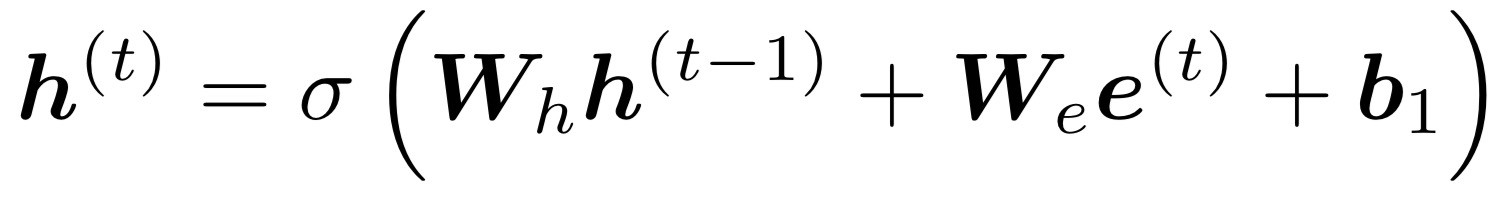 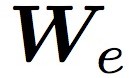 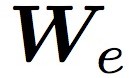 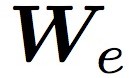 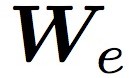 word embeddings
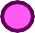 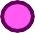 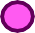 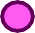 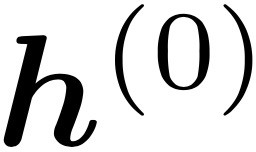 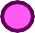 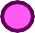 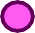 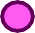 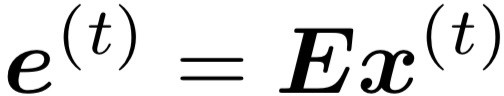 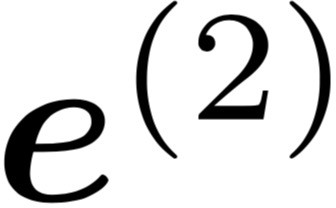 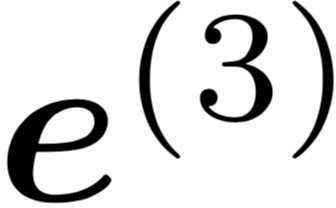 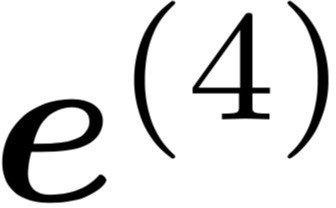 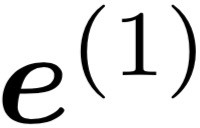 Input
embedding
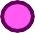 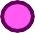 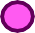 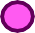 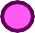 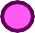 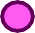 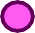 words / one-hot vectors
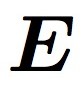 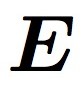 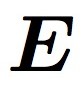 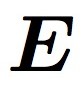 the
on
sat
cat
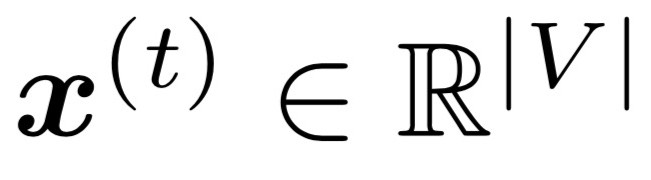 45
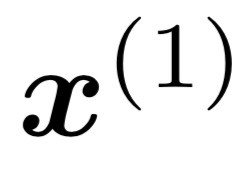 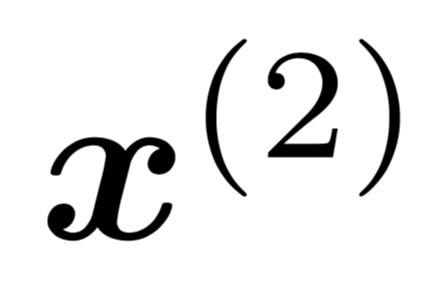 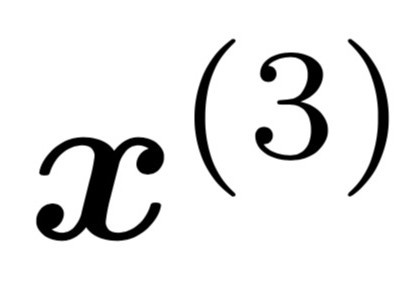 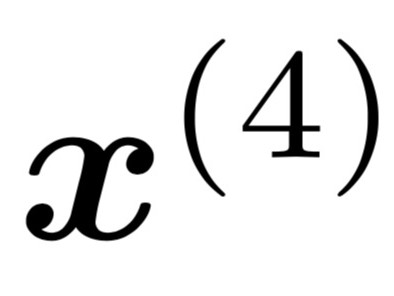 this input sequence could be much longer
backpropagated feedback
Training RNNs: Summary
books
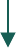 laptops
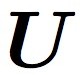 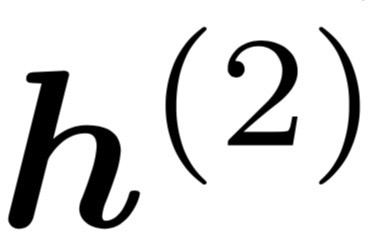 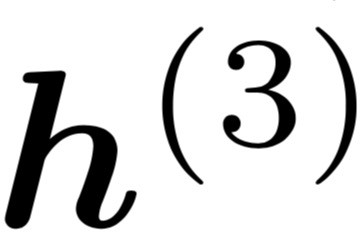 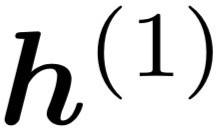 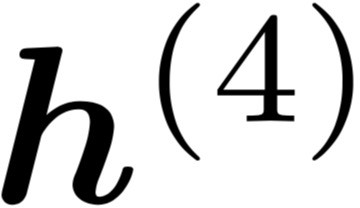 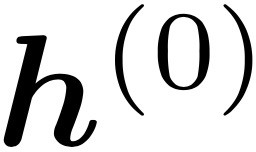 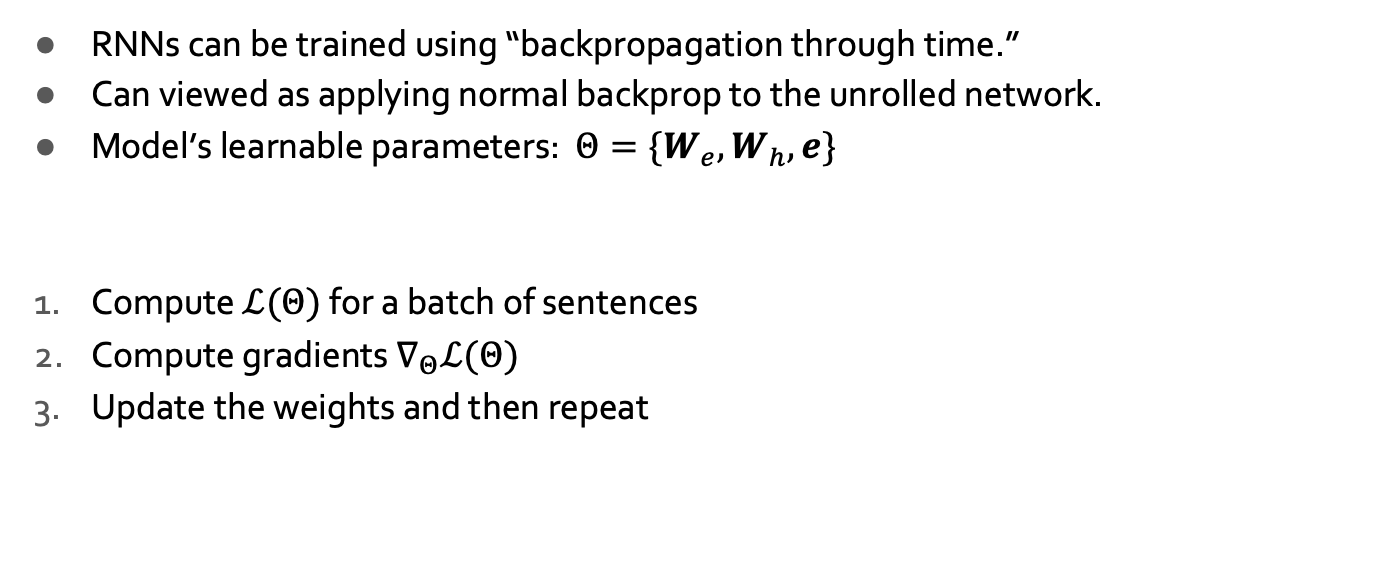 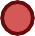 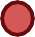 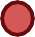 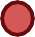 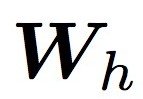 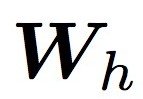 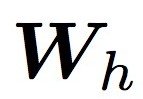 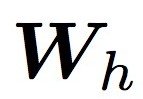 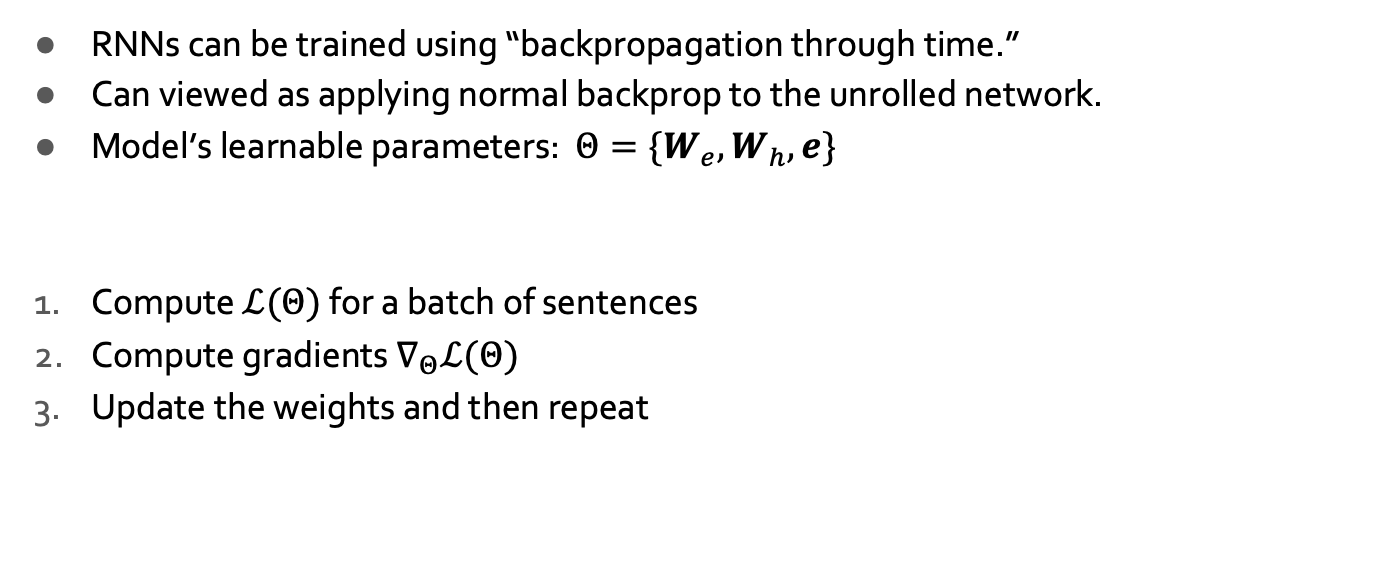 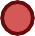 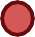 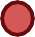 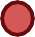 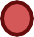 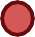 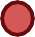 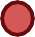 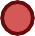 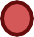 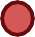 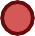 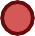 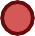 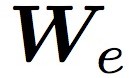 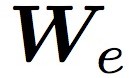 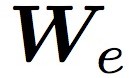 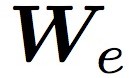 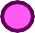 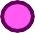 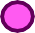 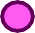 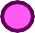 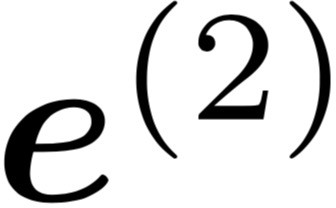 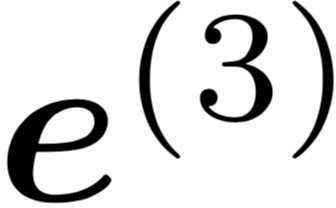 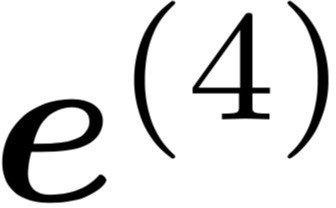 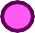 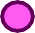 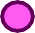 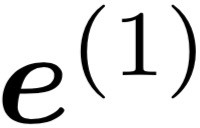 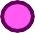 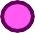 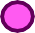 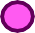 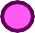 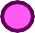 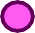 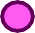 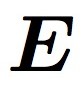 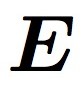 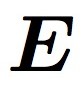 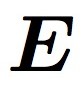 the
on
sat
cat
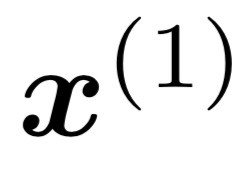 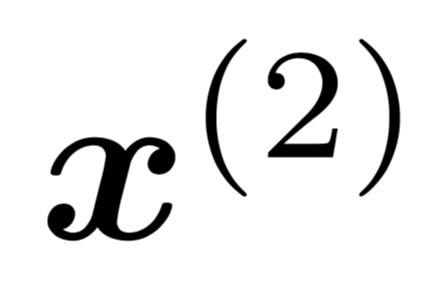 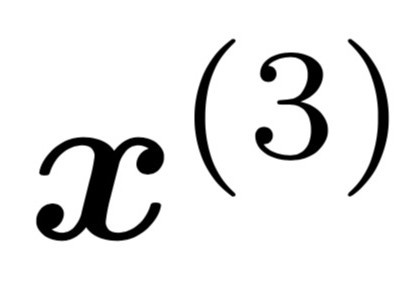 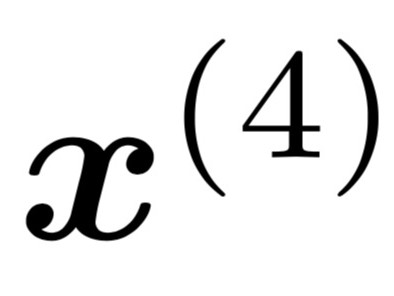 RNN-LMs: 
Pros and Cons
RNNs: Advantages
books
laptops
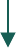 a
zoo
Model size doesn’t increase for  longer inputs — reusing a compact set of  model parameters. 

Computation for step t can (in theory) use information from  many steps back
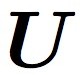 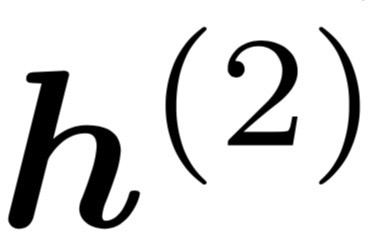 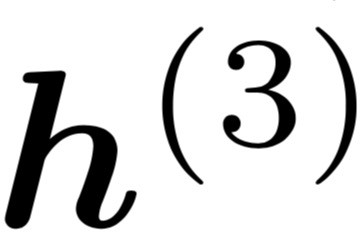 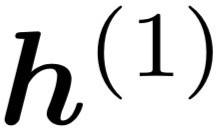 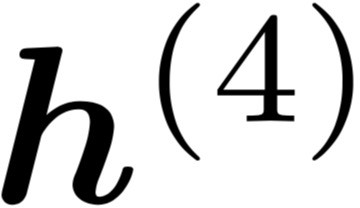 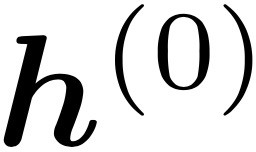 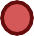 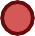 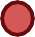 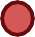 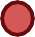 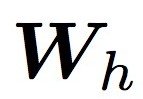 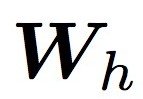 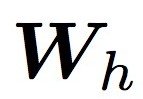 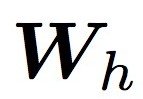 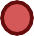 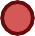 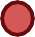 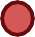 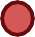 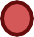 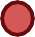 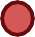 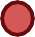 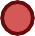 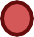 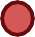 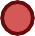 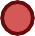 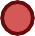 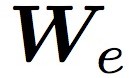 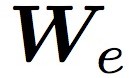 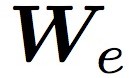 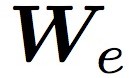 the   students
their
opened
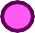 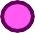 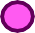 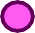 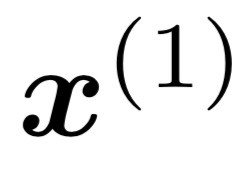 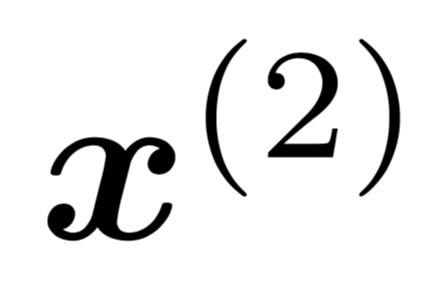 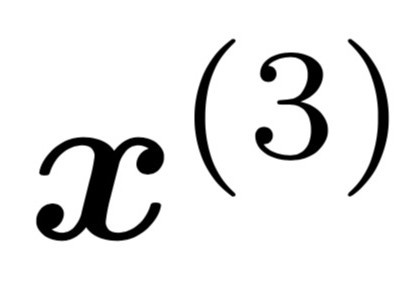 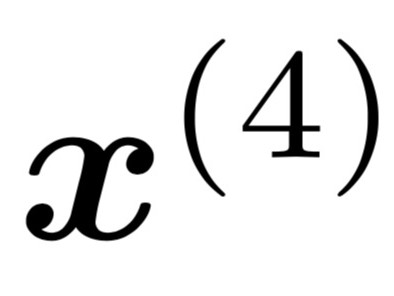 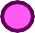 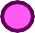 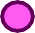 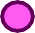 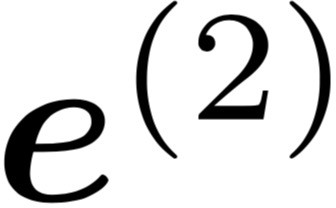 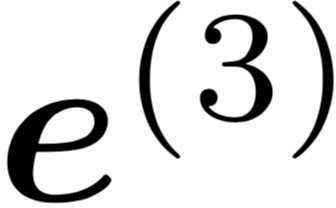 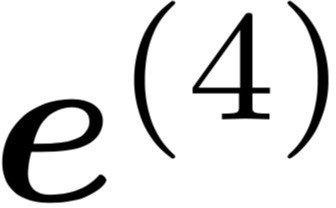 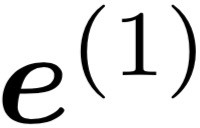 48
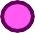 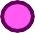 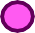 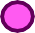 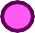 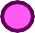 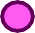 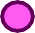 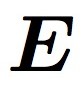 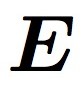 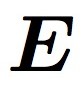 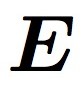 RNNs: Weaknesses
books
laptops
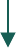 a
zoo
Recurrent computation is slow and difficult to parallelize. 
Next week: self-attention mechanism, better at representing long sequences and also parallelizable. 
While RNNs in theory can represent long sequences, they quickly forget portions of the input.
Vanishing/exploding gradients.
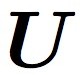 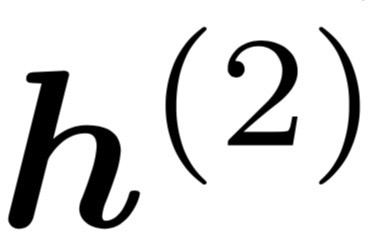 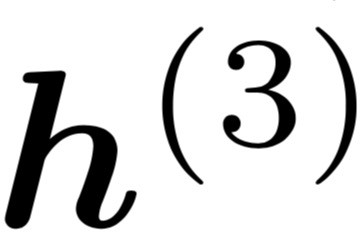 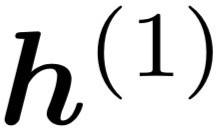 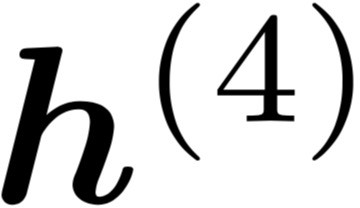 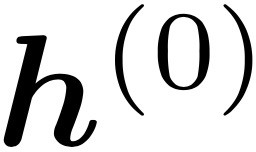 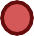 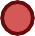 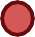 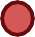 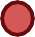 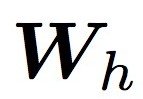 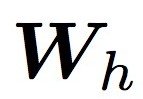 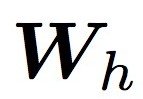 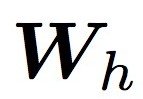 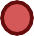 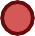 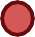 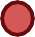 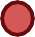 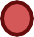 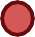 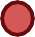 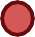 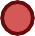 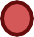 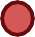 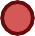 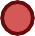 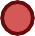 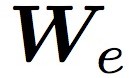 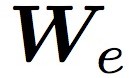 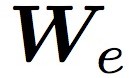 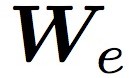 the   students
their
opened
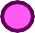 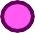 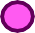 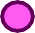 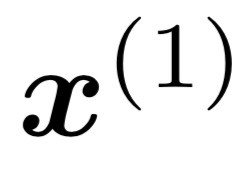 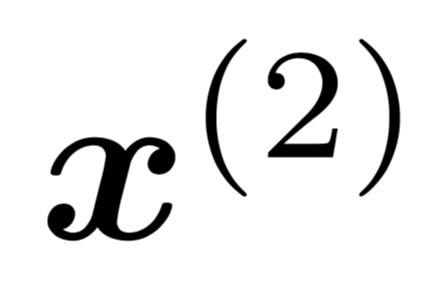 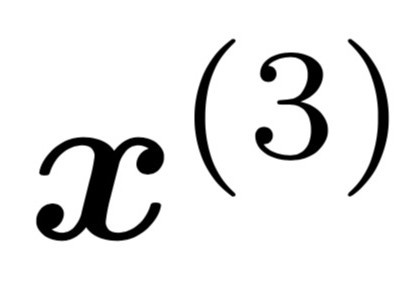 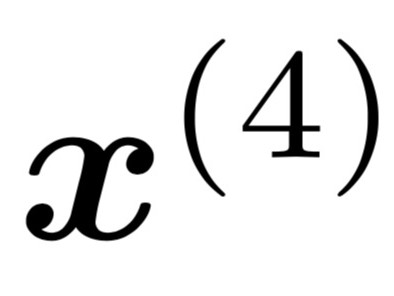 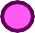 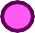 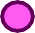 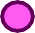 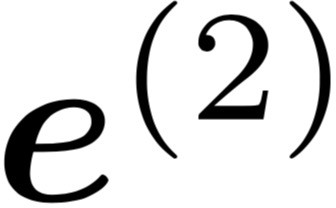 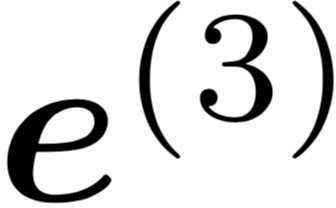 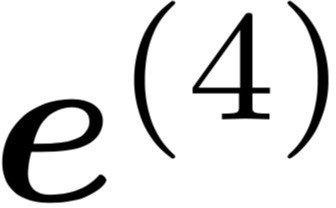 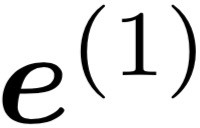 49
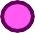 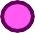 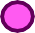 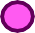 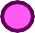 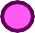 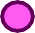 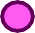 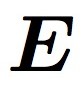 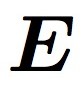 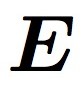 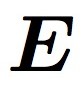 Vanishing/Exploding Gradient Problem: Intuition
Backpropagated errors multiply at each layer, resulting in
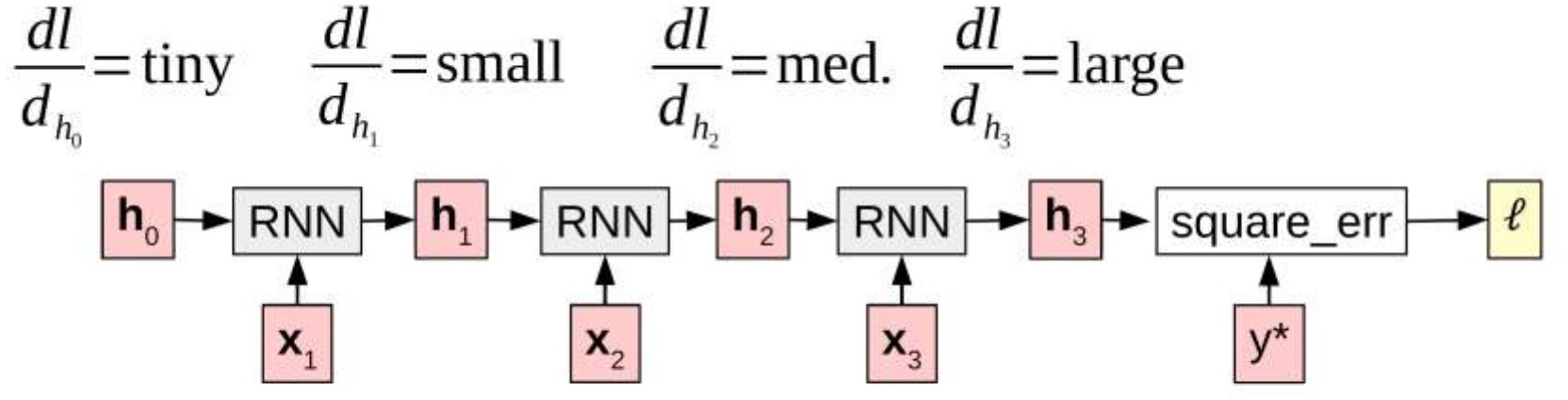 Figure from Graham Neubig
backpropagated feedback
Vanishing/Exploding Gradient Problem
books
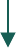 laptops
Backpropagated errors multiply at each layer, resulting in exponential decay (if derivative is small) or growth (if derivative is large).
Makes it very difficult train deep networks, or simple recurrent networks over many time steps.
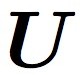 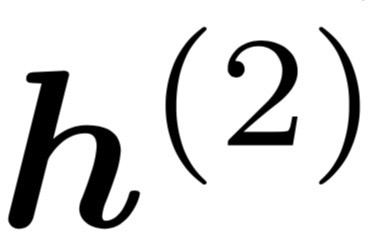 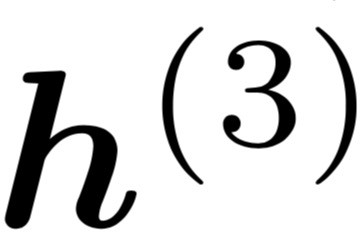 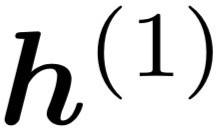 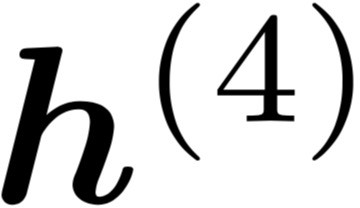 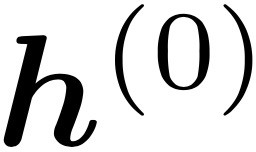 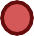 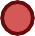 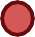 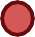 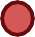 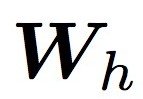 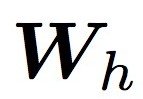 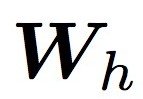 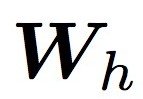 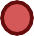 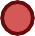 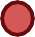 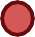 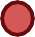 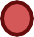 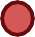 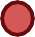 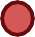 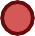 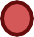 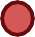 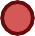 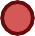 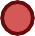 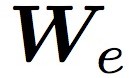 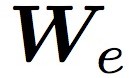 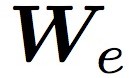 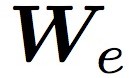 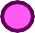 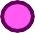 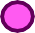 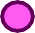 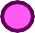 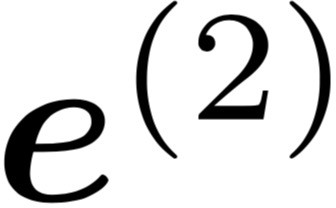 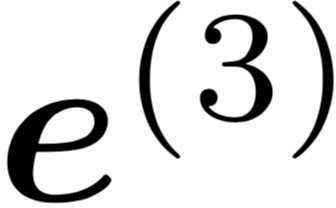 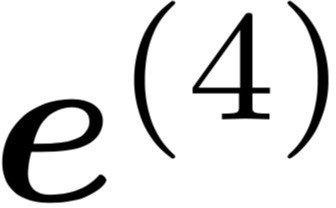 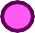 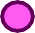 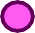 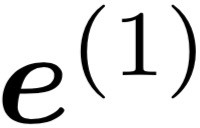 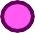 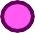 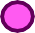 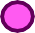 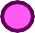 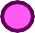 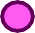 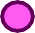 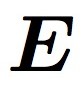 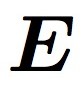 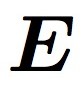 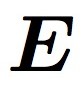 chain rule
the
on
sat
cat
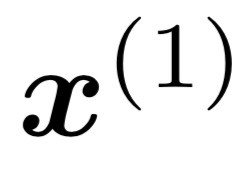 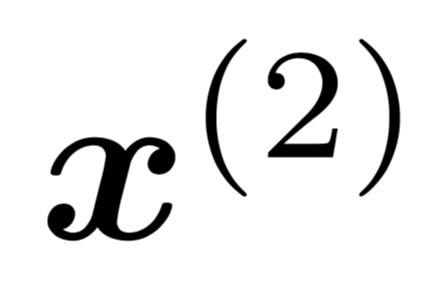 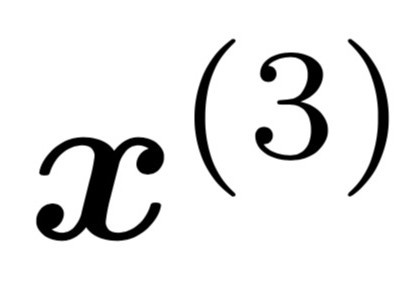 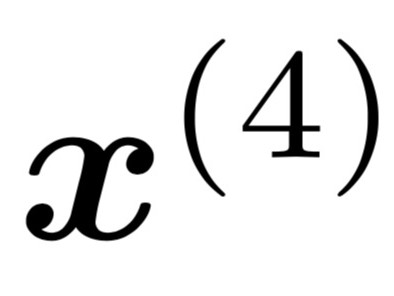 observed inputs
backpropagated feedback
Vanishing/Exploding Gradient Problem
books
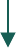 laptops
Note: instability of matrix powers can be determined from their eigenvalues.
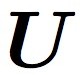 Gradient signal from far away is lost. So, model weights are updated only with respect to near effects, not long-term effects.
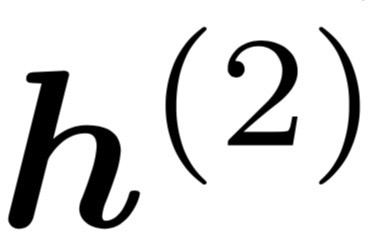 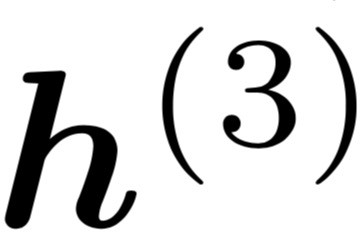 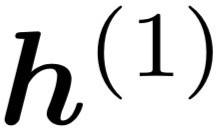 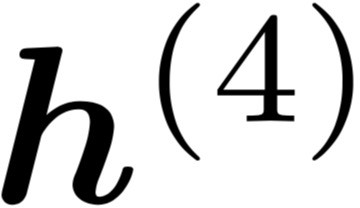 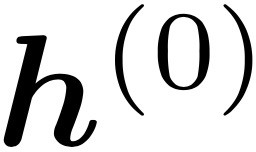 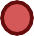 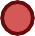 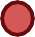 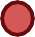 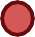 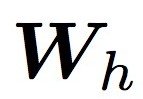 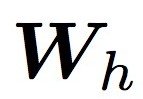 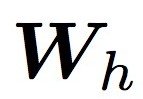 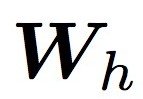 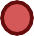 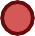 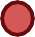 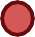 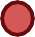 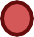 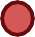 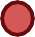 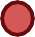 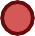 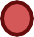 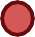 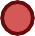 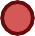 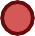 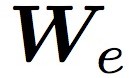 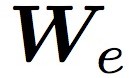 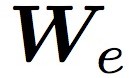 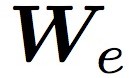 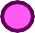 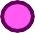 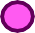 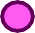 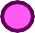 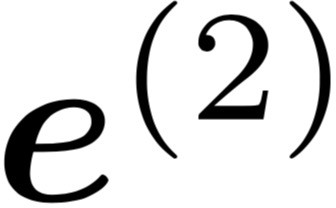 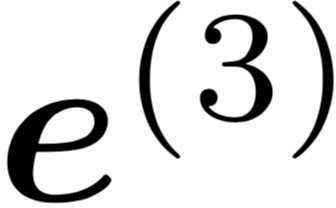 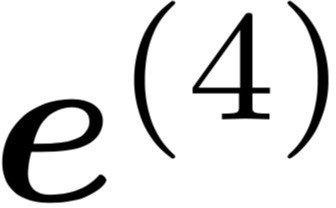 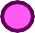 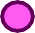 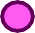 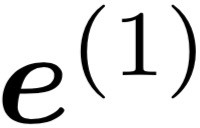 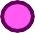 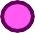 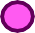 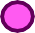 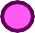 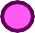 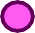 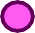 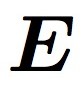 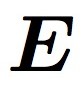 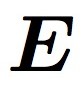 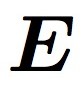 chain rule
the
on
sat
cat
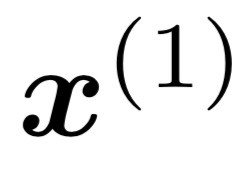 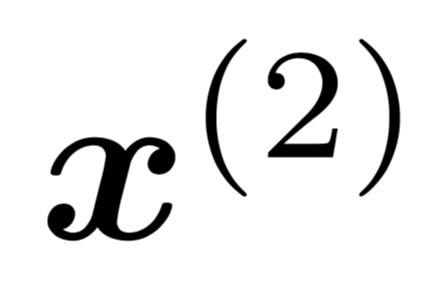 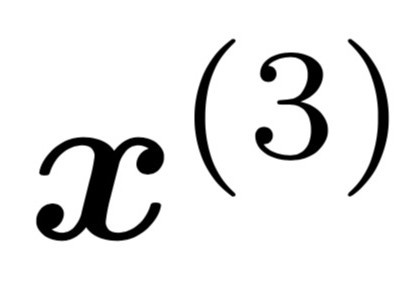 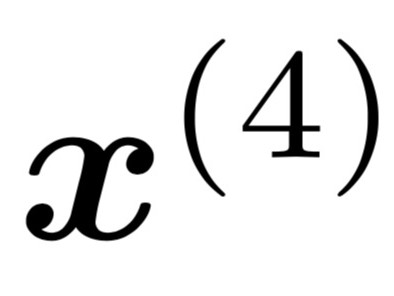 observed inputs
RNNs: Difficulty in Learning Long-Range Dependencies
While RNNs in theory can represent long sequences, in practice teaching them about long-range dependencies is non-trivial. 
Gradient clipping: 
If the norm of the gradient is greater than some threshold, scale it down before applying SGD update.
Intuition: take a step in the same direction, but a smaller step
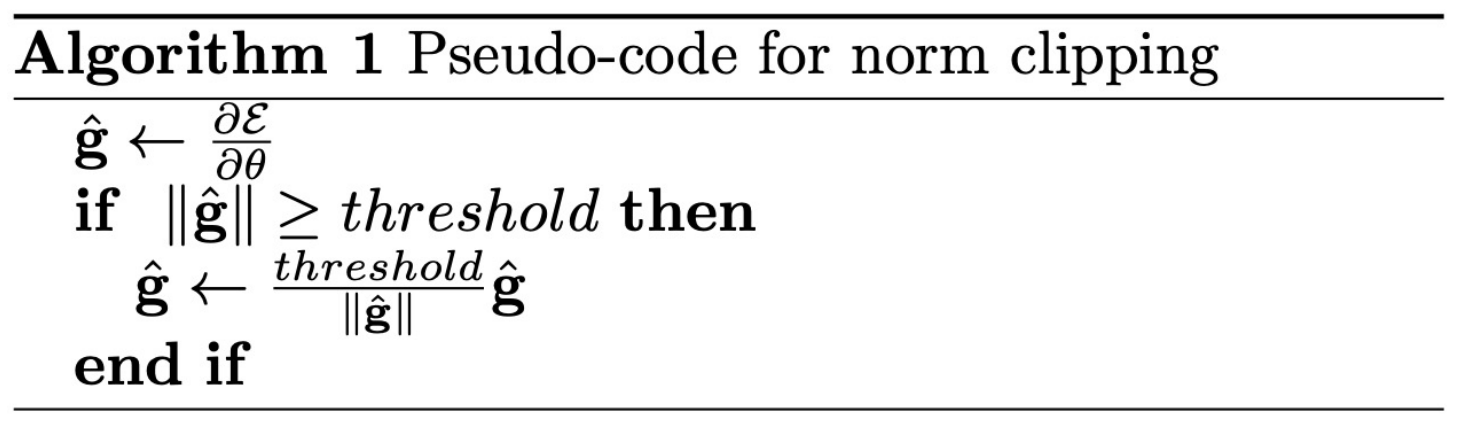 53
[“On the difficulty of training recurrent neural networks”, Pascanu et al, 2013]
[Speaker Notes: These models don’t guarantee that there is no vanishing/exploding gradient, but it does provide an easier way for the model to learn long-distance dependencies]
RNNs: Difficulty in Learning Long-Range Dependencies (2)
While RNNs in theory can represent long sequences, in practice teaching them about long-range dependencies is non-trivial. 
Using residual layers: 
lots of new deep architectures (RNN or otherwise) add direct connections,  thus allowing the gradient to flow)
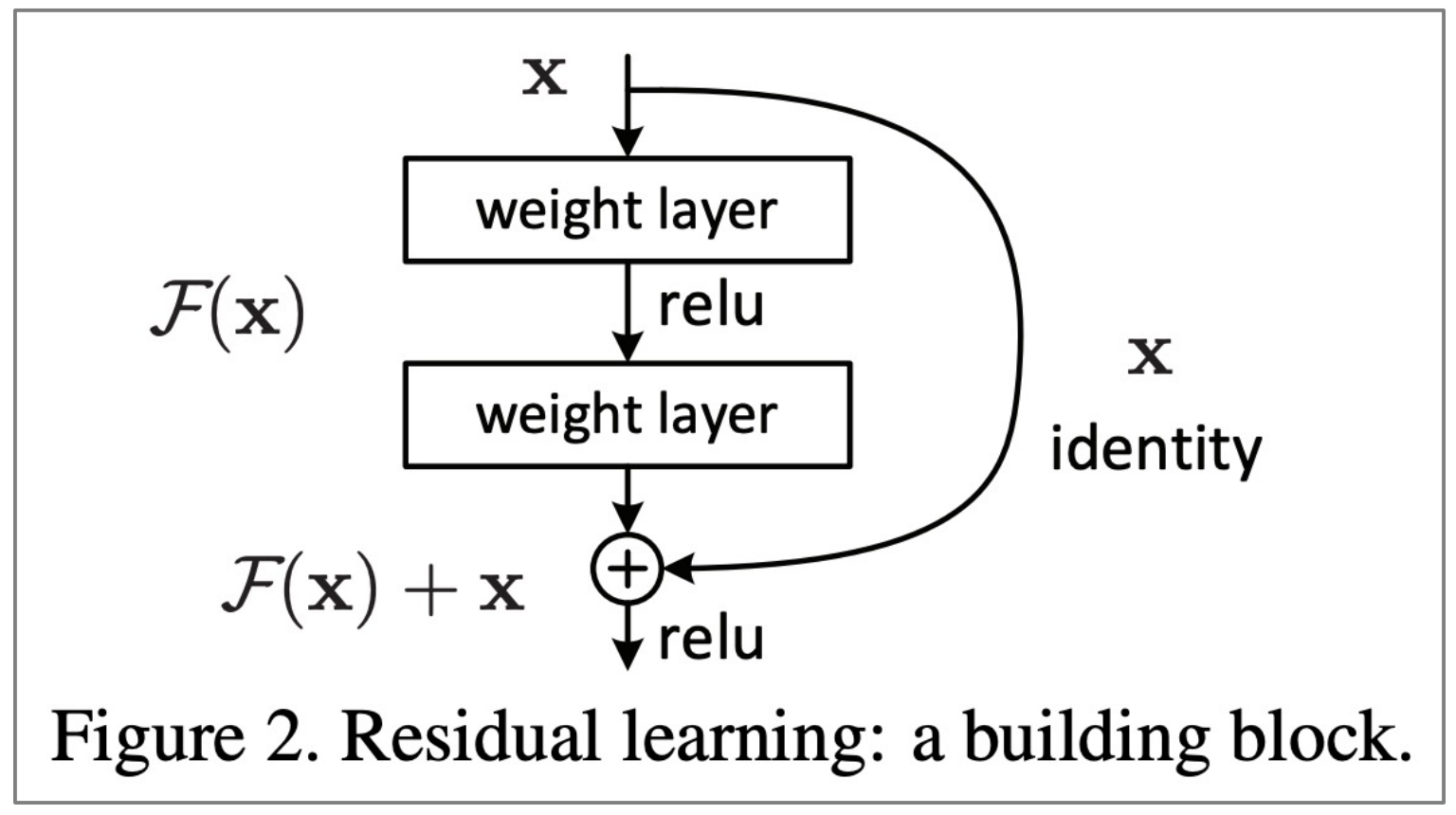 "Deep Residual Learning for Image Recognition", He et al, 2015.  https://arxiv.org/pdf/1512.03385.pdf
54
[Speaker Notes: These models don’t guarantee that there is no vanishing/exploding gradient, but it does provide an easier way for the model to learn long-distance dependencies]
RNNs: Difficulty in Learning Long-Range Dependencies (3)
While RNNs in theory can represent long sequences, in practice teaching them about long-range dependencies is non-trivial.
Changes to the architecture makes it easier for the RNN to preserve information over many timesteps 
Long Short-Term Memory (LSTM)  [Hochreiter and Schmidhuber 1997, Gers+ 2000]
Gated Recurrent Units (GRU) [Cho+ 2014]
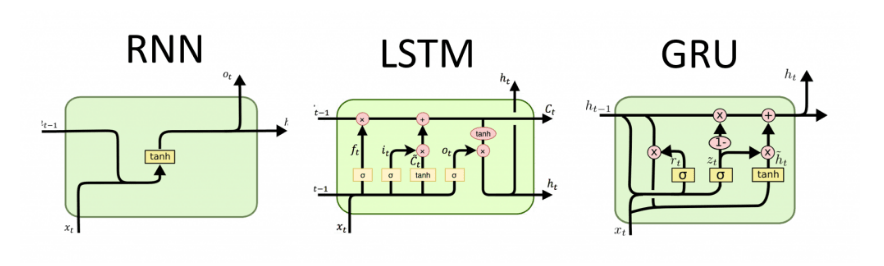 55
[Speaker Notes: These models don’t guarantee that there is no vanishing/exploding gradient, but it does provide an easier way for the model to learn long-distance dependencies]
RNNs: Difficulty in Learning Long-Range Dependencies (3)
While RNNs in theory can represent long sequences, in practice teaching them about long-range dependencies is non-trivial.
Changes to the architecture makes it easier for the RNN to preserve information over many timesteps 
Long Short-Term Memory (LSTM)  [Hochreiter and Schmidhuber 1997, Gers+ 2000]
Gated Recurrent Units (GRU) [Cho+ 2014]
Many of these variants were the dominant architecture of  In 2013–2015. 
We will not cover these alternative architecture in favor or spending more time on more modern developments.
56
[Speaker Notes: These models don’t guarantee that there is no vanishing/exploding gradient, but it does provide an easier way for the model to learn long-distance dependencies]
Adapting RNNs to Application
Text Classification
Language Modeling
POS Tags
Encoder-Decoder Architectures
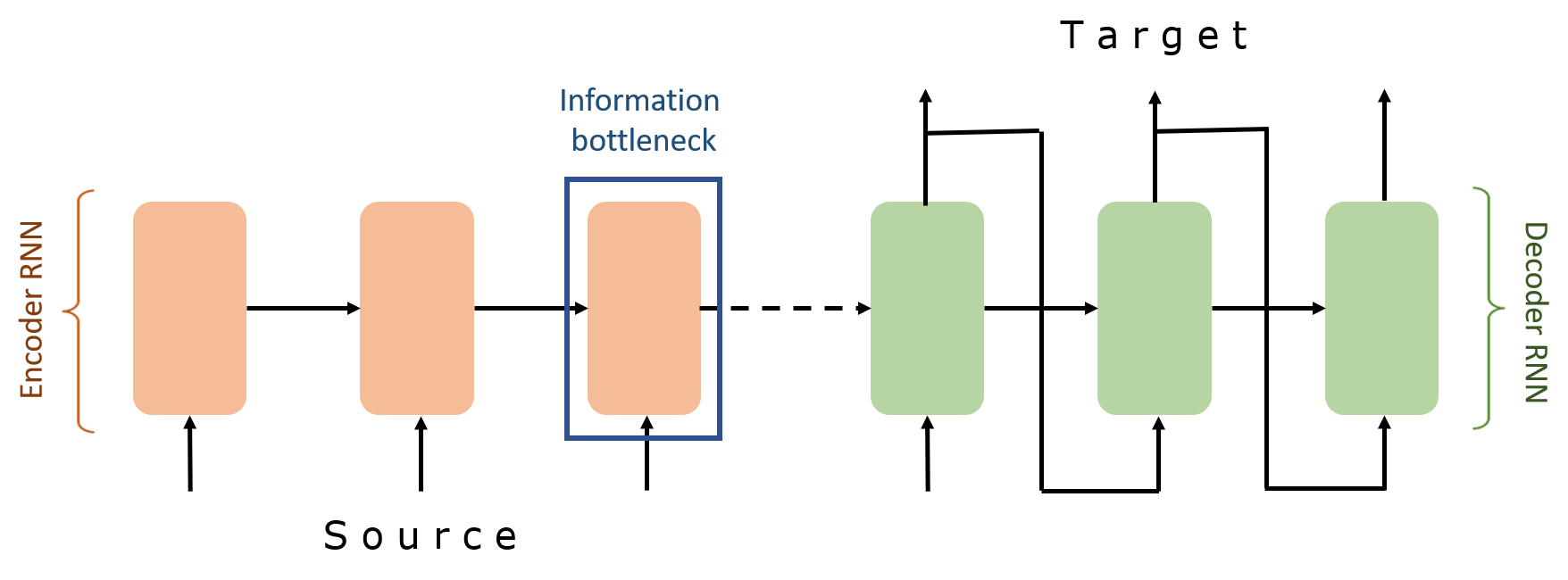 Encoder-Decoder Architectures
It is useful to think of generative models as two sub-models.
Some model
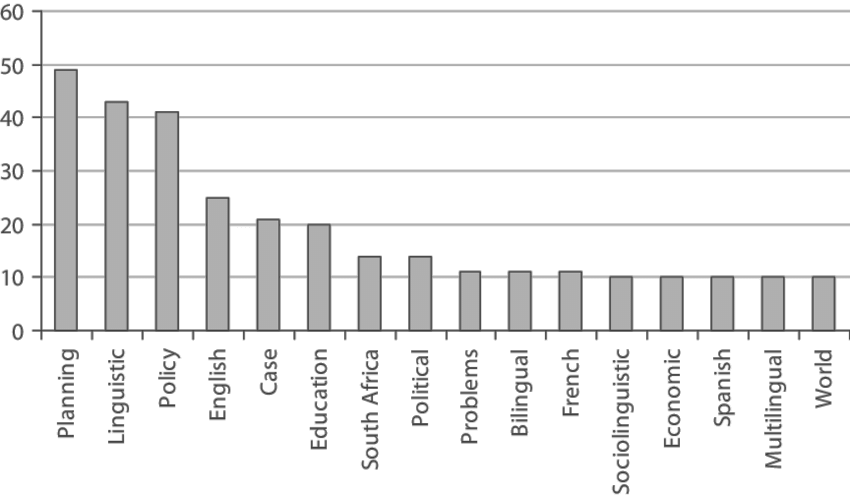 “The cat sat on the [MASK]”
59
Encoder-Decoder Architectures
It is useful to think of generative models as two sub-models.
Representation (compression) of the context
Encoder
Decoder
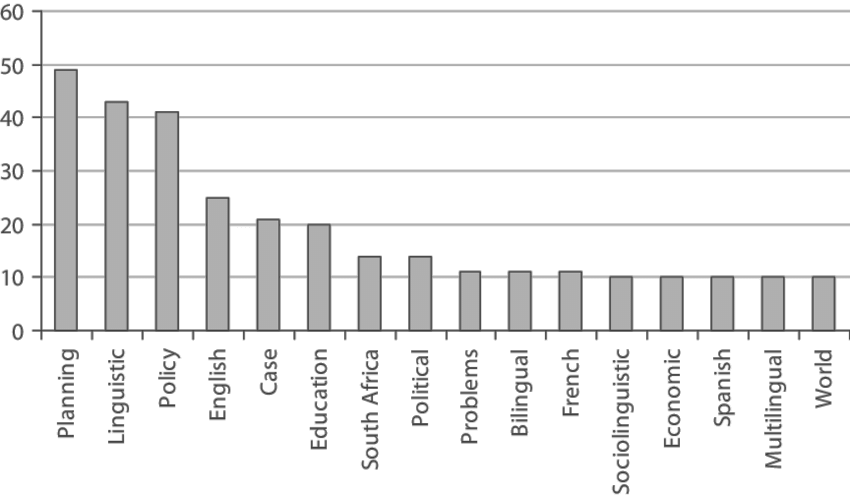 “The cat sat on the [MASK]”
Processes the context and compiles it into a vector.
Produces the output sequence item by item using the representation of the context.
60
Encoder-Decoder Architectures
61
https://jalammar.github.io/visualizing-neural-machine-translation-mechanics-of-seq2seq-models-with-attention/
Extending RNNs to Both Directions
An RNN limitation: Hidden variables capture only one side of the context. 
Solution: Bi-Directional RNNs
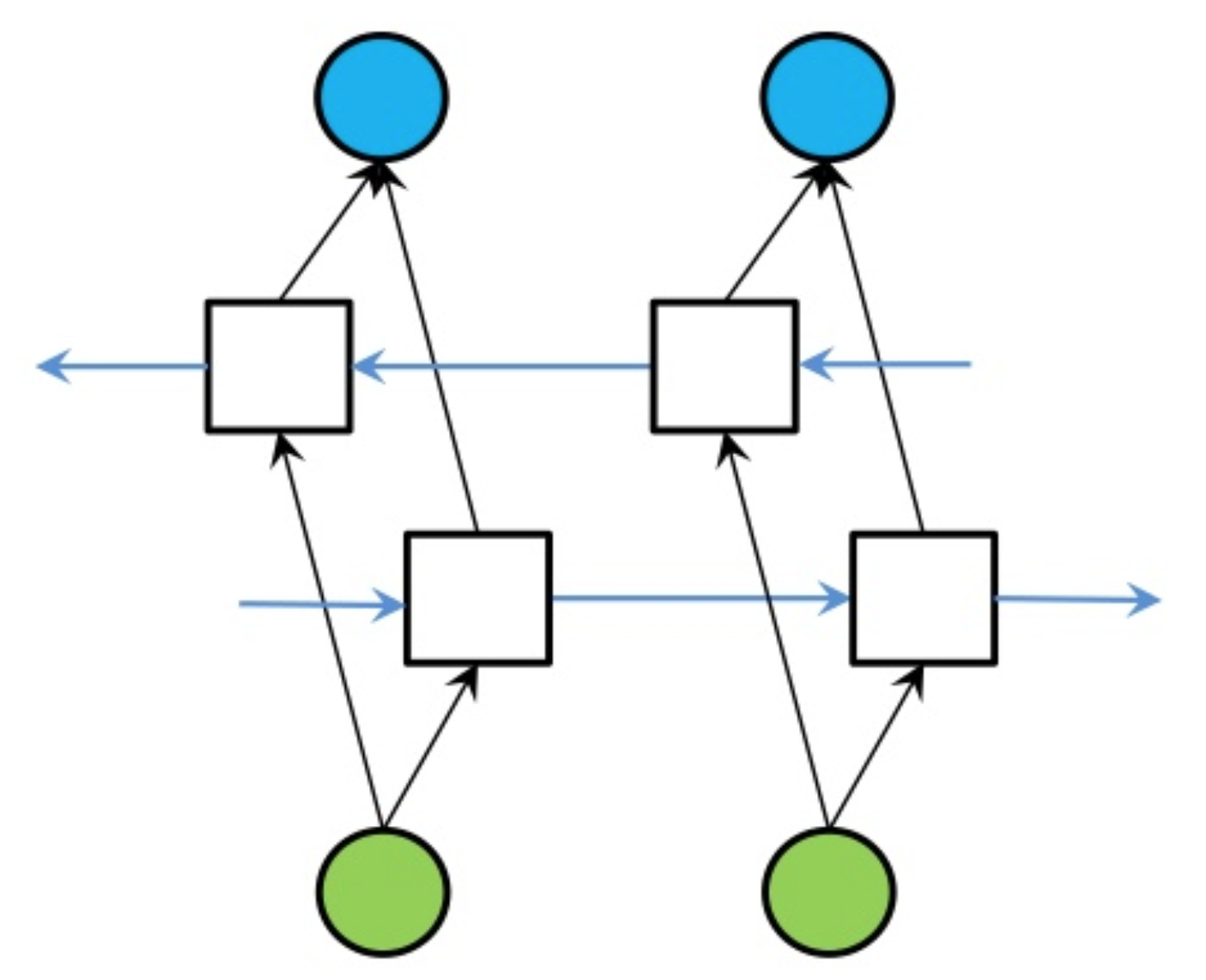 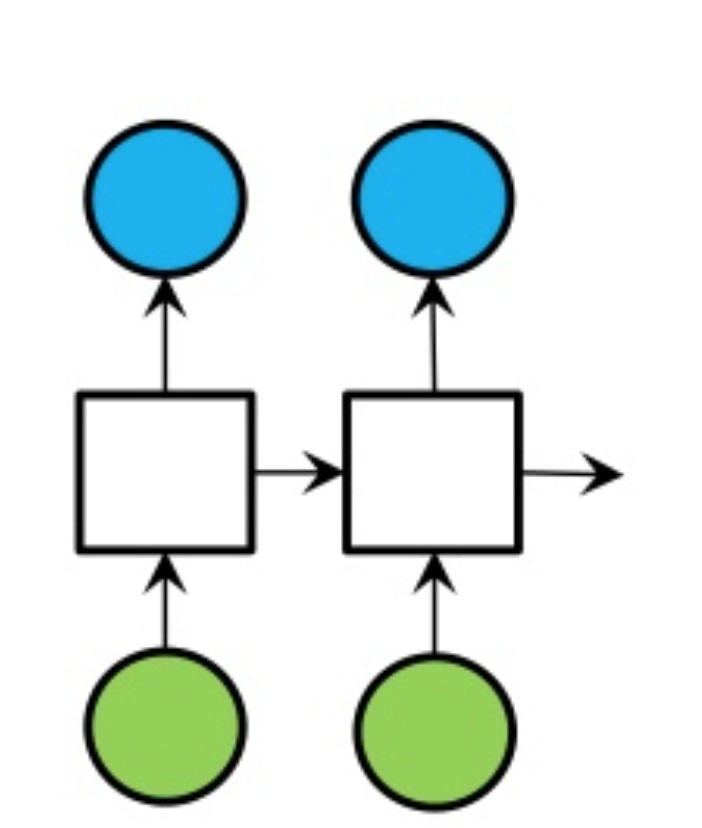 RNN
Bi-directional RNN
62
Summary
RNNs provide a compact model, regardless of sequence size. In theory, this is great! 

In practice, however: 
They still struggle with remembering long-range dependencies. 
Training them is not difficult because of vanishing/exploding gradients. 

Despite these limits, RNNs provided improvements at the time that they were introduced and laid the foundation for the future progress. 

Next: Pre-training RNNs
Bonus: Pre-training Representations of RNNs
65
Recap: Recurrent Neural Networks
Repeated use of a finite model
“Sorry”
Harry
panicking
shouted,
Output layer
Hidden layer
Input layer
Harry
<START>
“Sorry”
shouted,
Recap: Encoder-Decoder Architectures
It is useful to think of generative models as two sub-models.
Some model
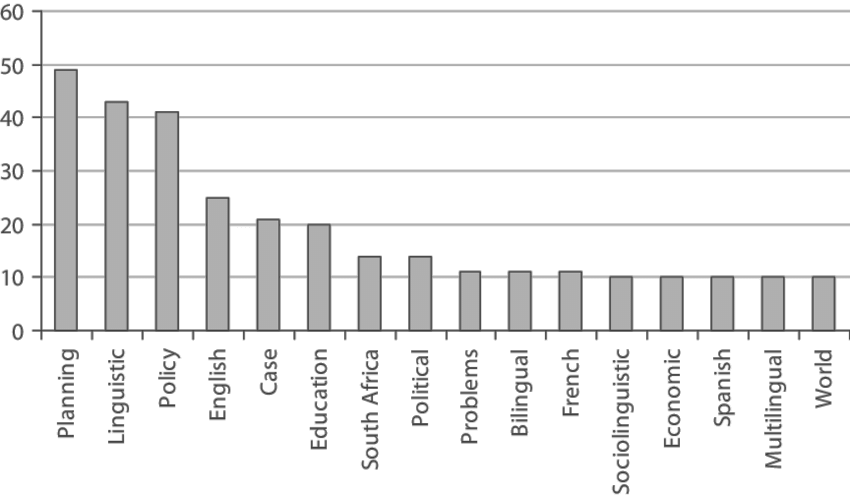 “The cat sat on the [MASK]”
Recap: Encoder-Decoder Architectures
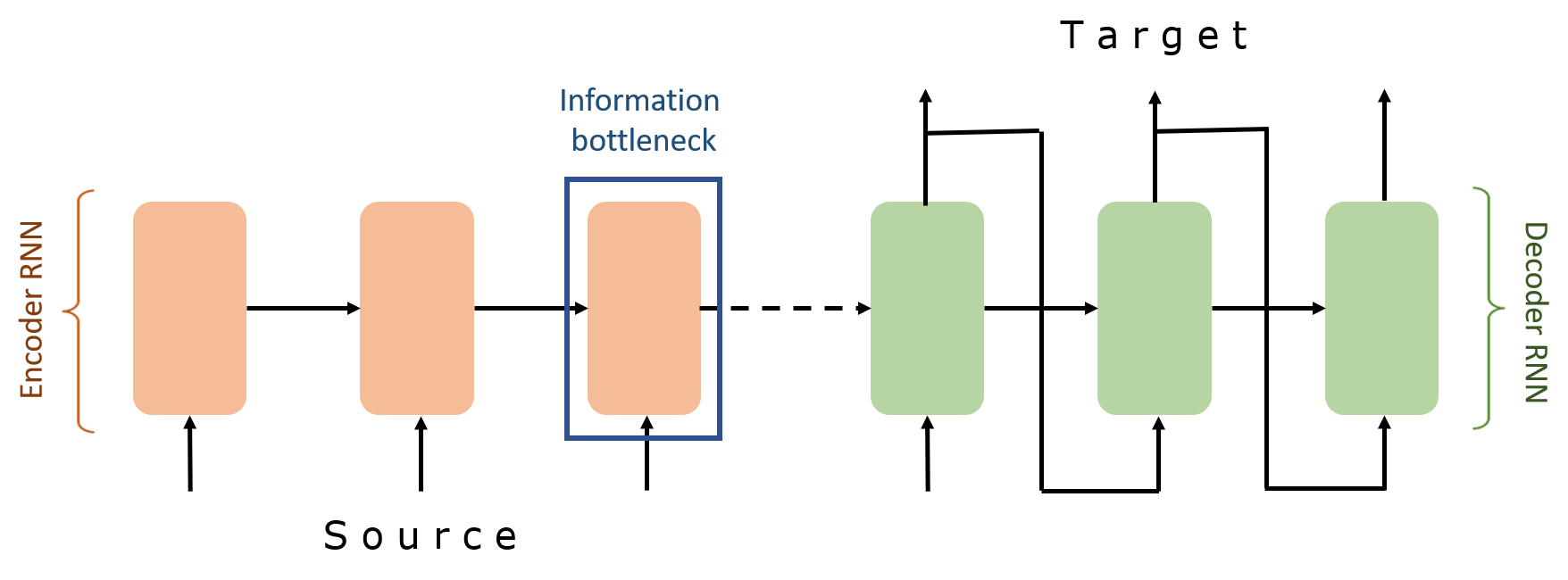 Contextual Meaning of Words
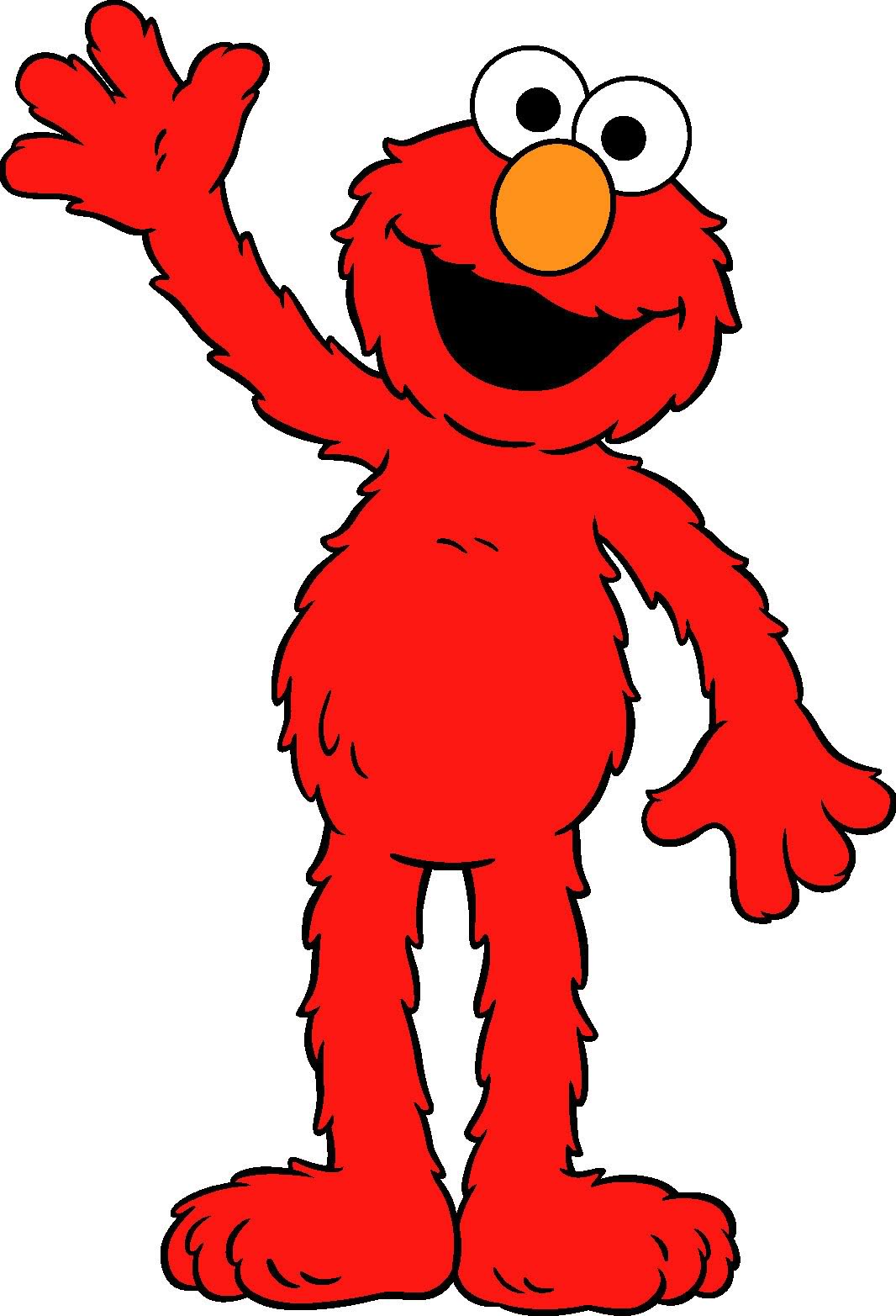 Earlier word embedding methods (e.g., Word2Vec, GloVe) learn a single “static” vector for each word.
Static embeddings are not flexible and expressive enough.
The children love to play outside in the park. 
She went to see a play at the local theater. 
They play the piano beautifully.
Information from context is necessary to capture the correct meaning of the word.
[Deep contextualized word representations, Peters et al. 2018]
ELMo: First Major Self-Supervised LM
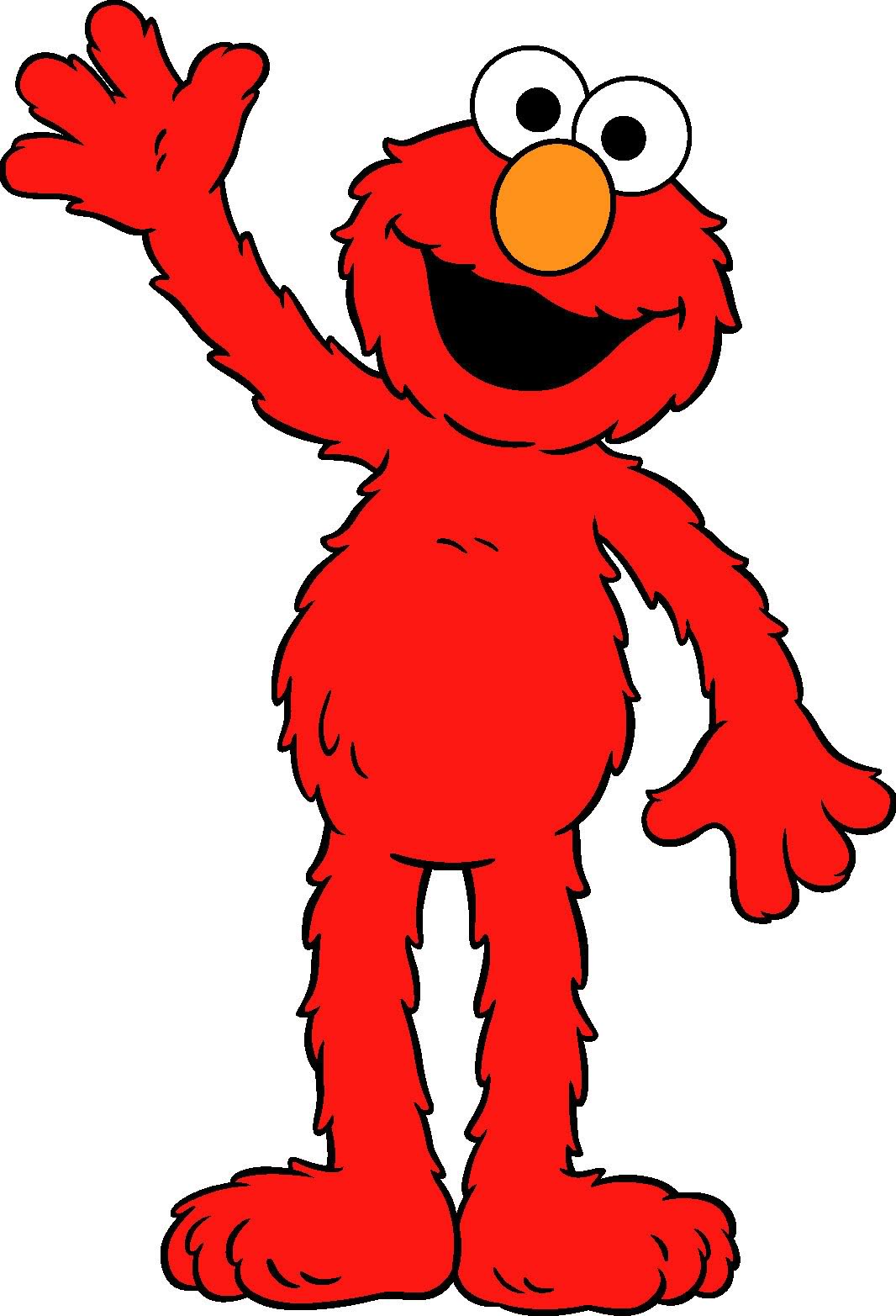 Goal: get highly rich, contextualized embeddings (word tokens) that depend on the entire sentence in which a word is used.
The children love to play outside in the park. 
She went to see a play at the local theater. 
They play the piano beautifully.
[0.45, -0.26, 0.49, 2.37, -1.2]
[2.05, -1.57, 1.07, 1.37, 0.32]
[-0.37, 0.17, -0.36, 0.12, 0.18]
[Deep contextualized word representations, Peters et al. 2018]
ELMo: First Major Self-Supervised LM
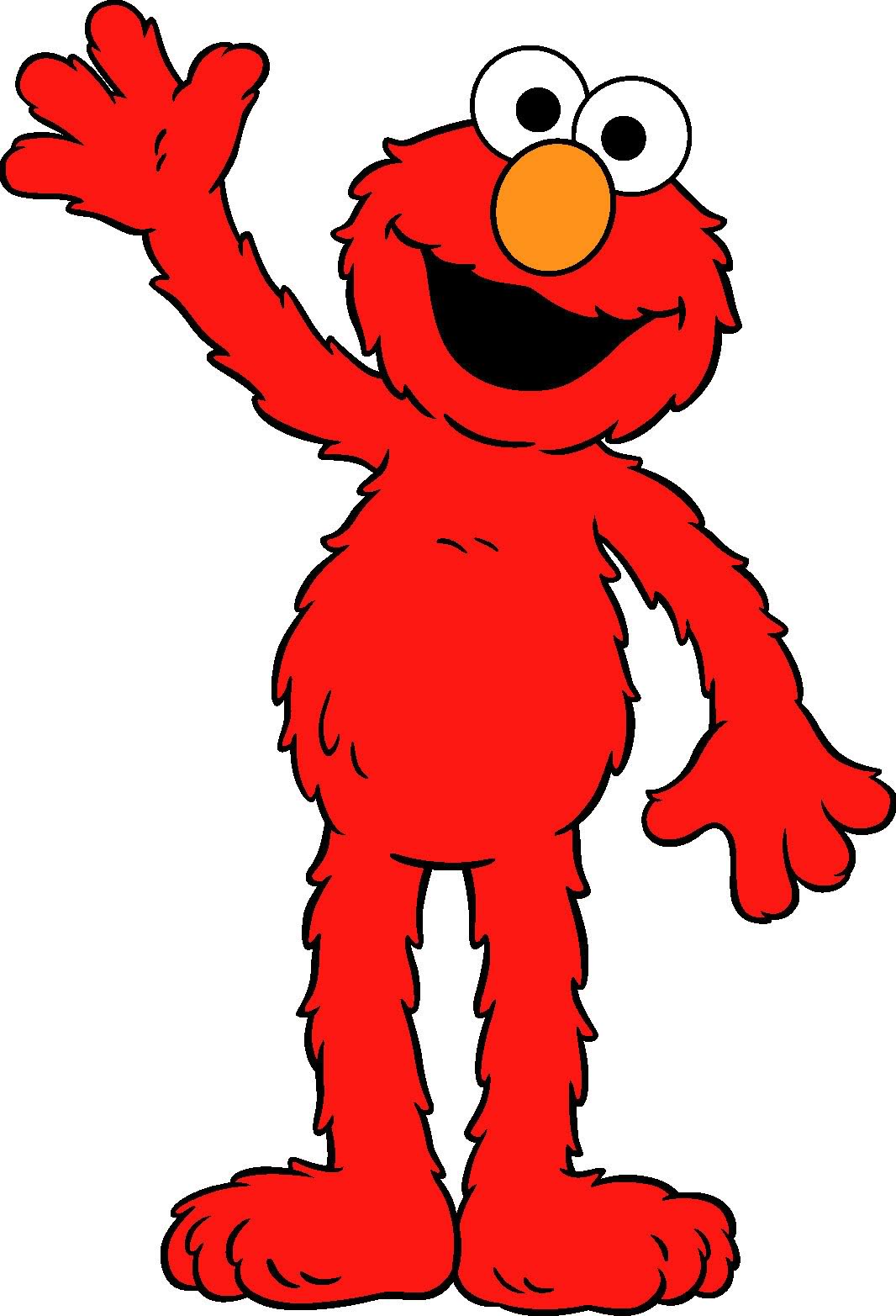 Goal: get highly rich, contextualized embeddings (word tokens) that depend on the entire sentence in which a word is used.
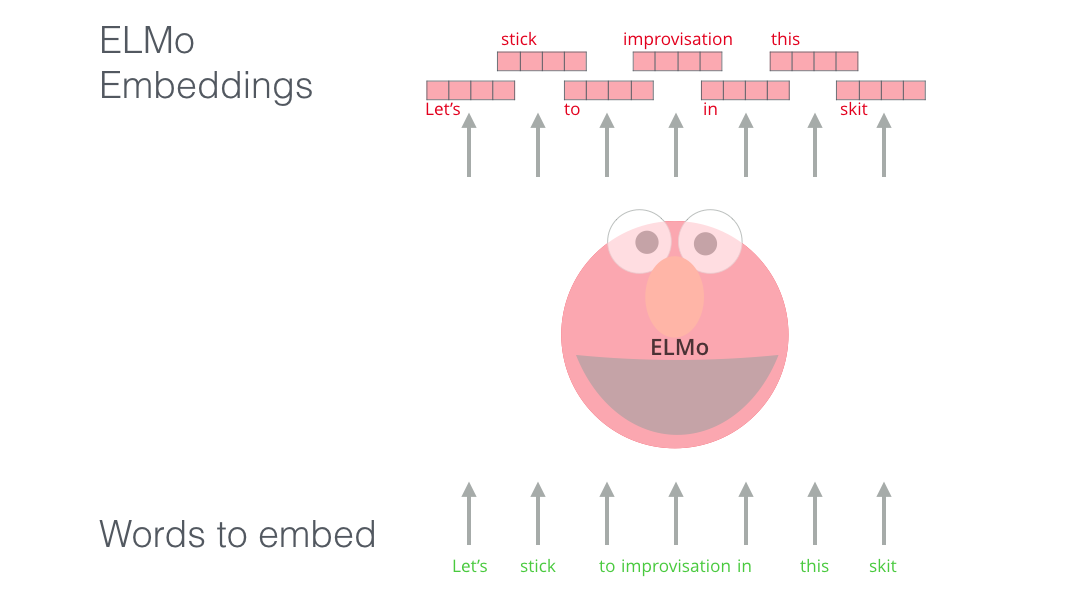 [Deep contextualized word representations, Peters et al. 2018]
ELMo: First Major Self-Supervised LM
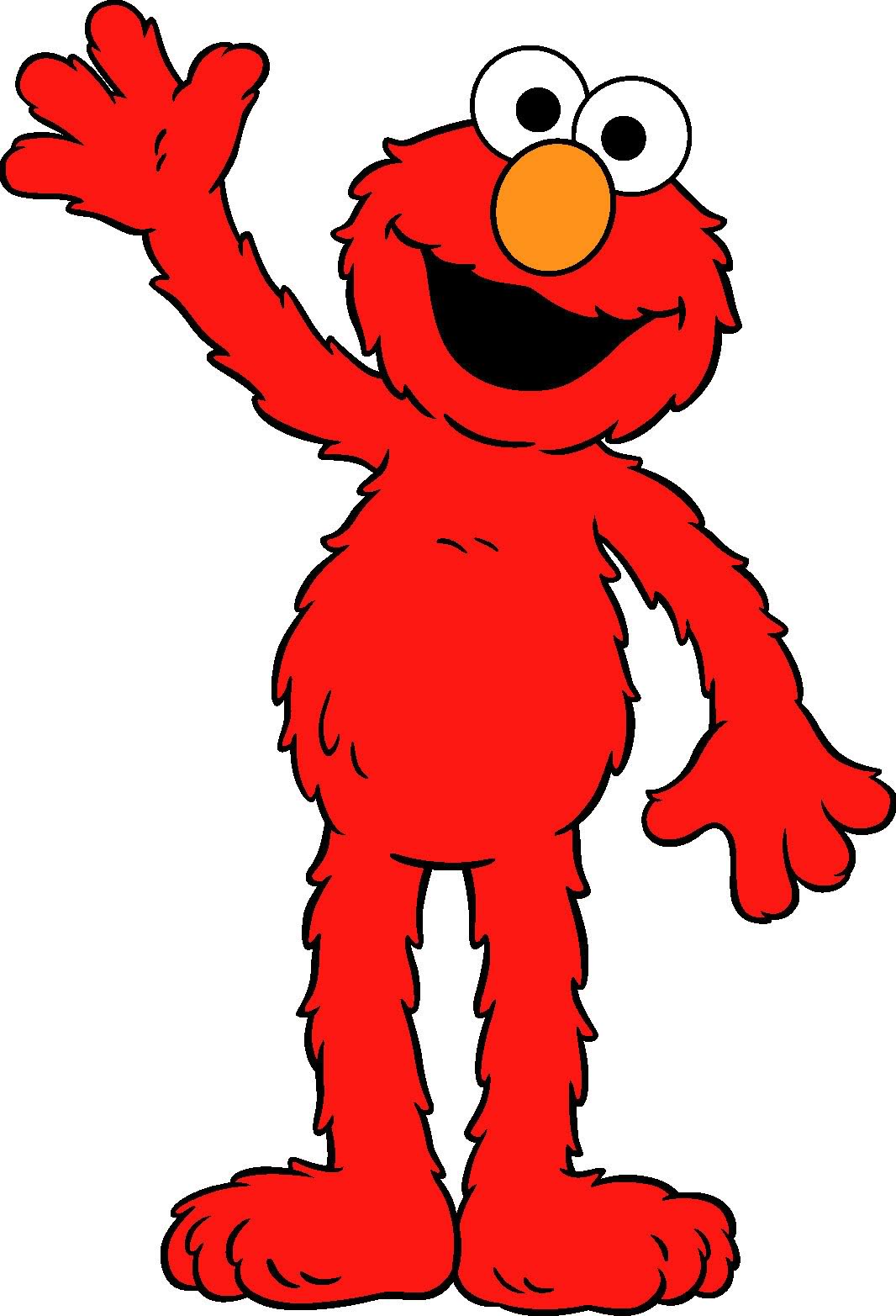 Use both directions of context (bi-directional), with increasing abstractions (stacked) 
Two LSTMs in different directions — capture both directions
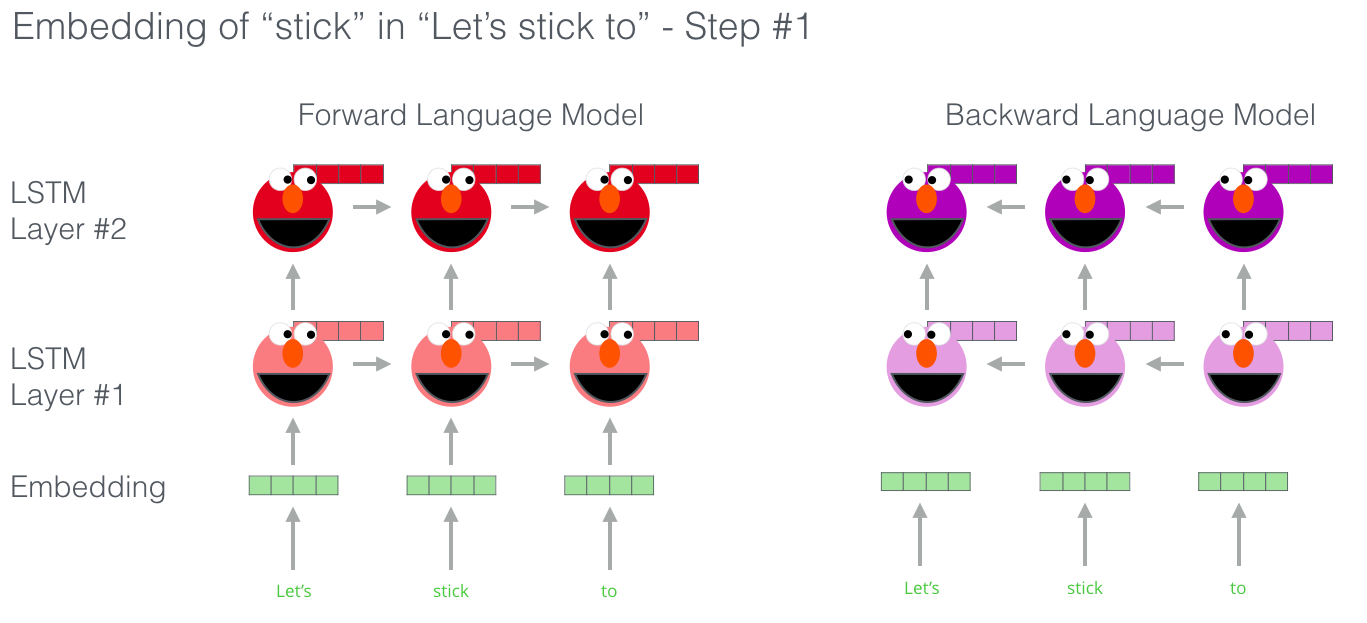 [Deep contextualized word representations, Peters et al. 2018]
ELMo: First Major Self-Supervised LM
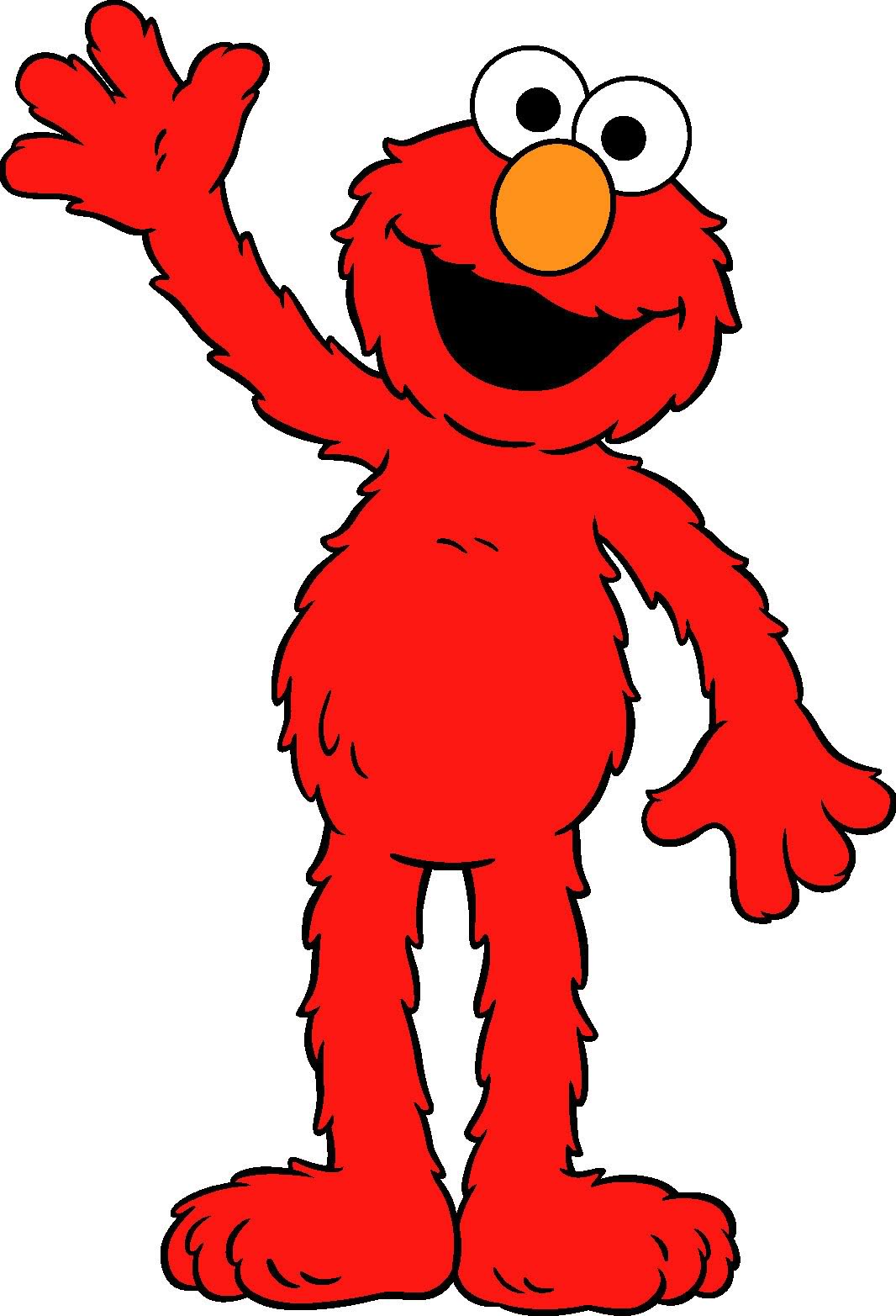 Linearly combine all abstract representations  (hidden layers) and optimize w.r.t. a particular  task (e.g., sentiment classification)
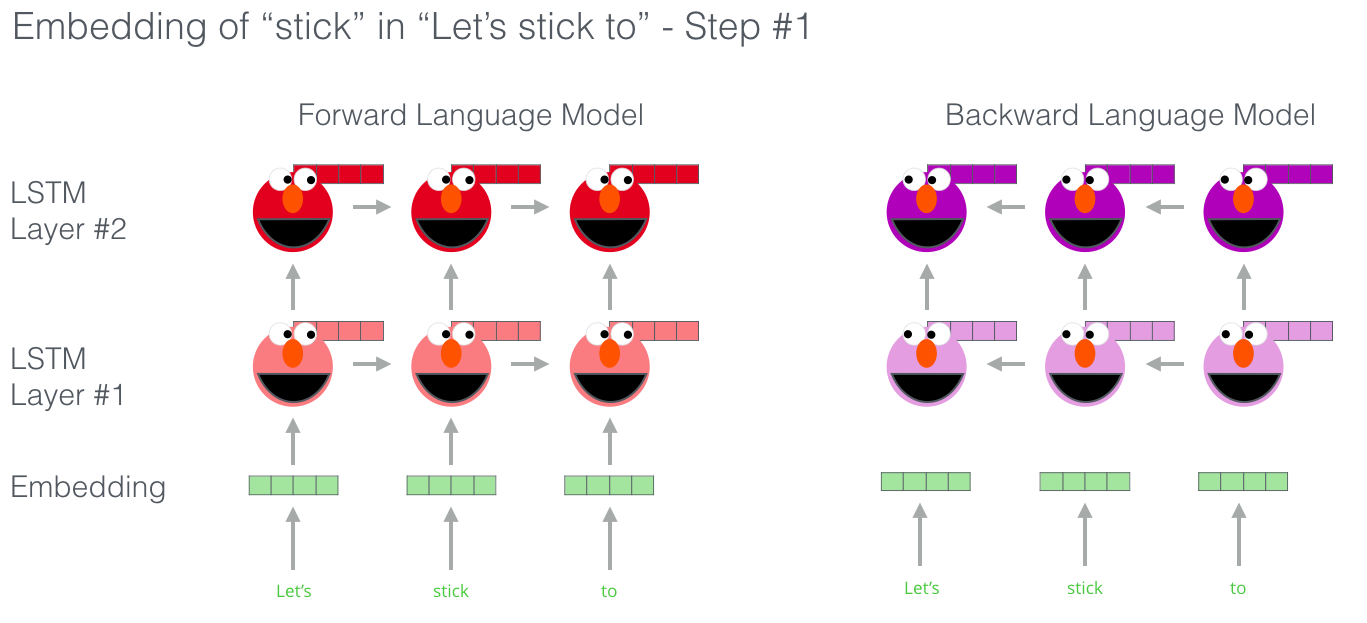 [Deep contextualized word representations, Peters et al. 2018]
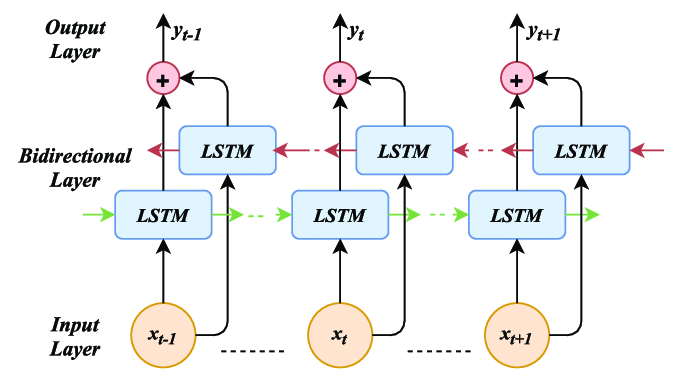 ELMo: Some Details
Train a forward language model by modeling prob of each word, given its left context. 


Similarly, train a backward language model, conditioned on the right context.

Some training details: 
Use 4096 dim hidden states
Residual connections from the first to second layer 
Trained 10 epochs on 1B Word Benchmark
Results in perplexity of ~39
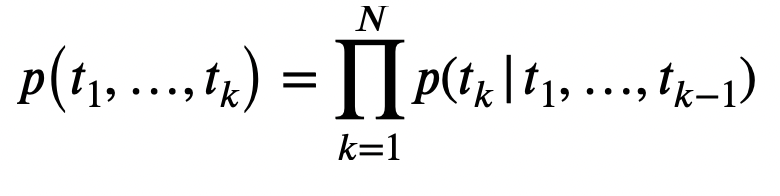 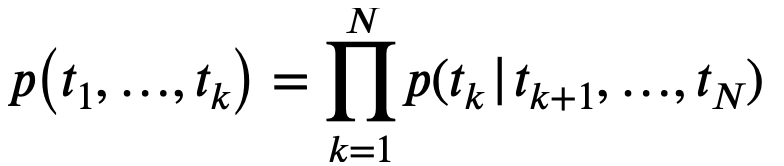 [Deep contextualized word representations, Peters et al. 2018]
Adapting ELMo Representations for Tasks
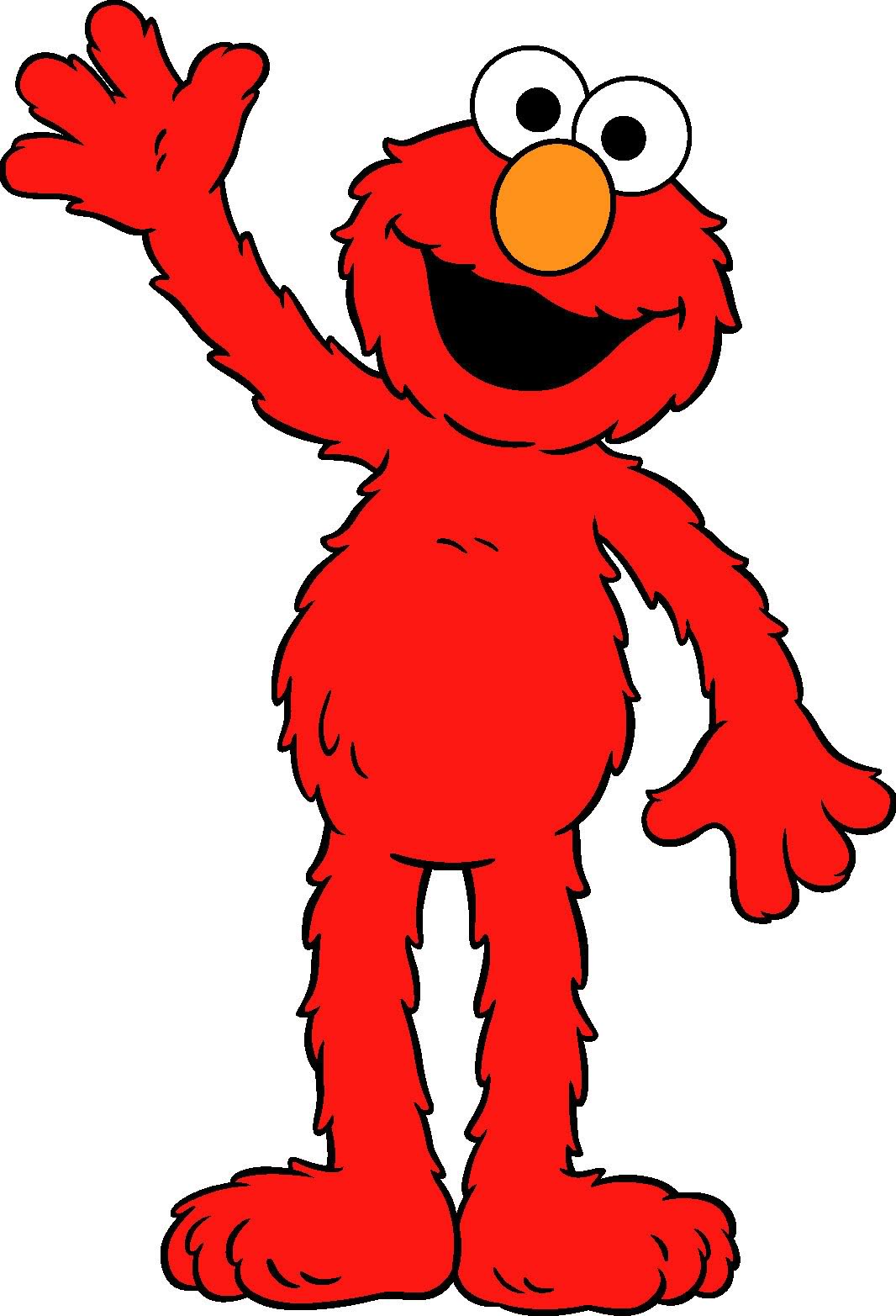 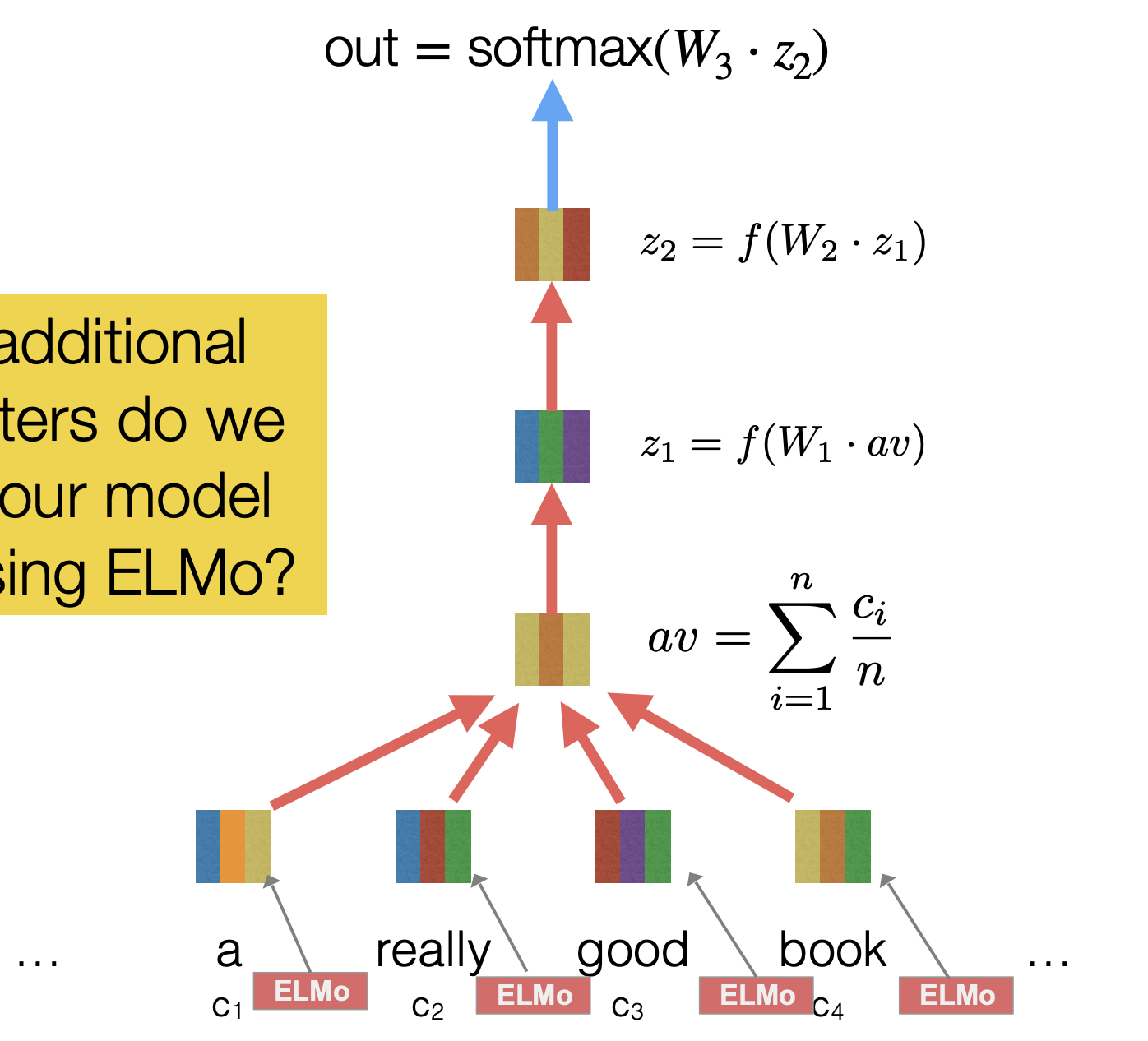 Fine-tune classifiers usingcontextualized word representations extracted from ELMo.
[Deep contextualized word representations, Peters et al. 2018]
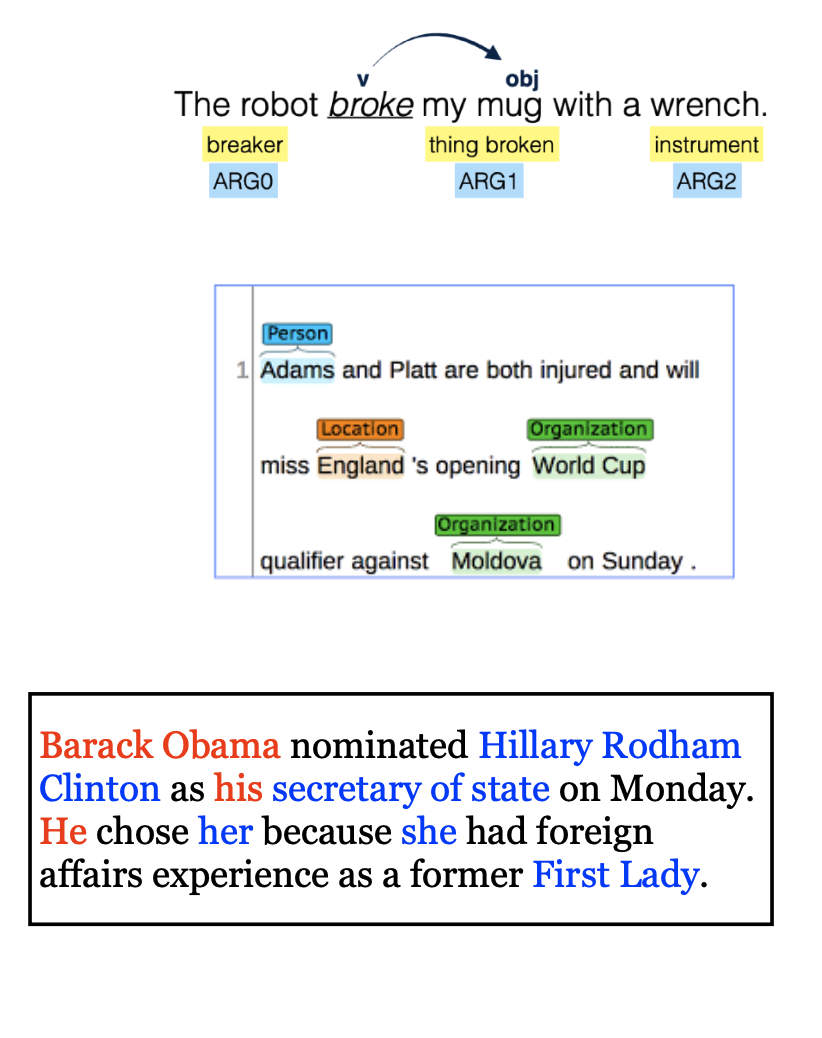 ELMo: Evaluation
SQuAD: question answering 
SNLI: textual entailment 
SRL: semantic role labeling 
Coref: coreference resolution 
NER: named entity recognition 
SST-5: sentiment analysis
[Deep contextualized word representations, Peters et al. 2018]
Experimental Results
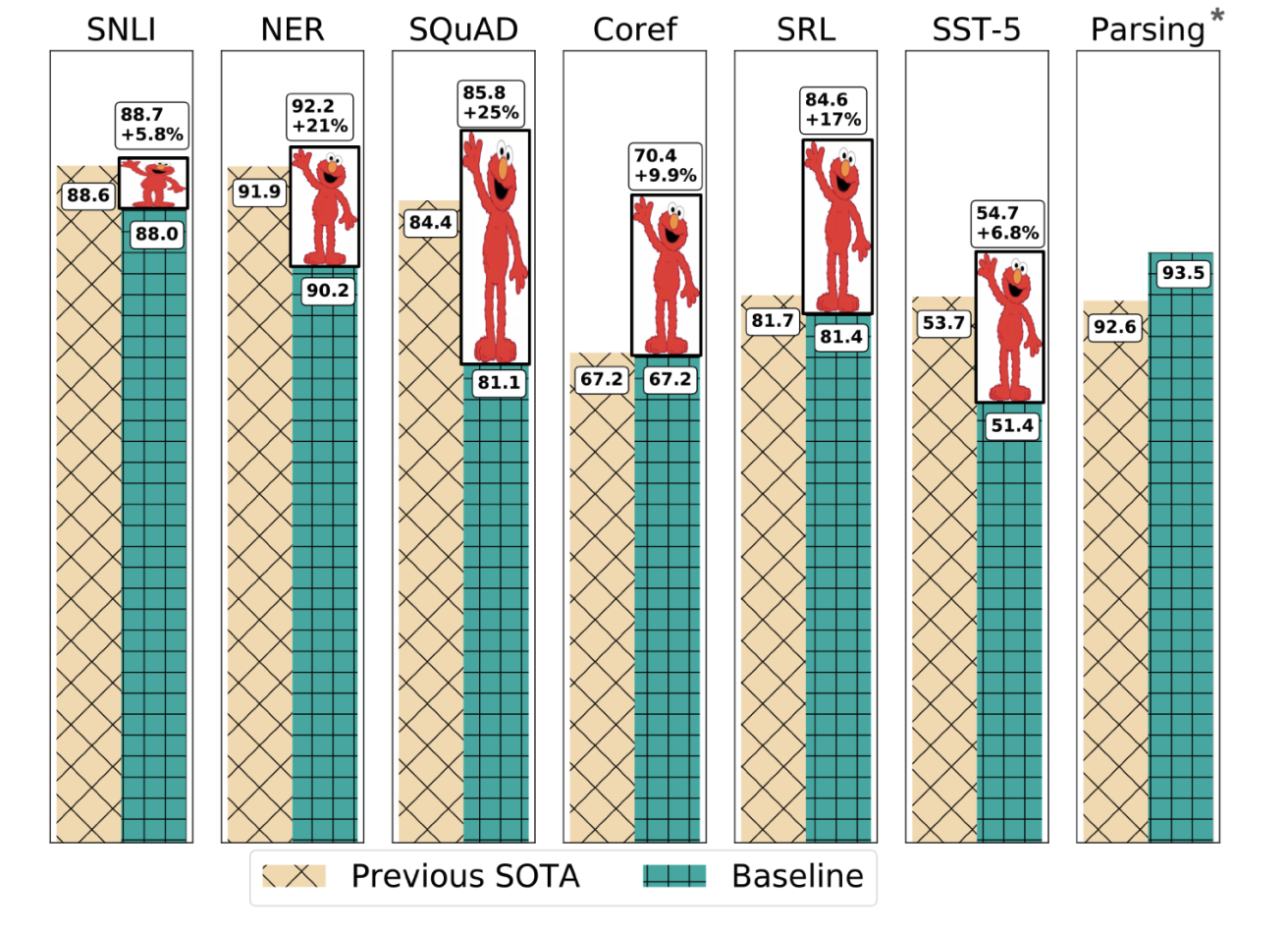 [Deep contextualized word representations, Peters et al. 2018]
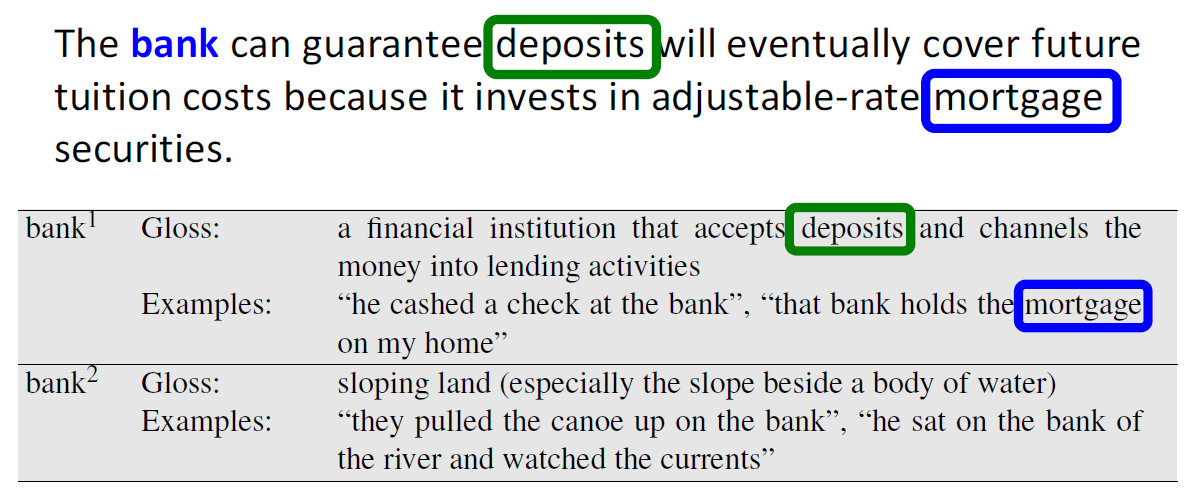 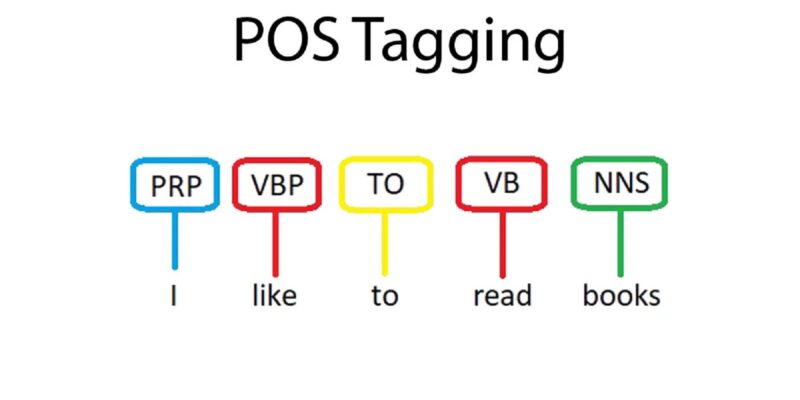 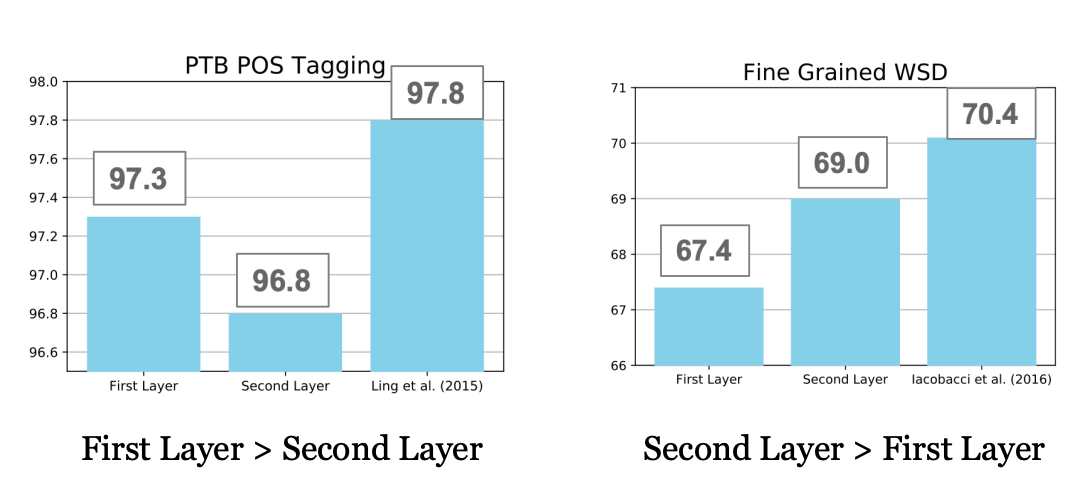 POS tagging
Word-Sense Disambiguation
Syntactic information is better represented at lower layers while semantic information is captured a higher layers
[Deep contextualized word representations, Peters et al. 2018]
A broader lesson: Pre-training + Fine-tuning
Let’s say I want to train a model for sentiment analysis
In the past, I would simply train a supervised model on Word2Vec representation of review sentences (e.g., HW2).
A self-supervised model
A self-supervised model
step 2:
supervised fine-tuning
step 1:
self-supervised pretraining
A ton of unlabeled text
A ton of unlabeled text
A broader lesson: Pre-training + Fine-tuning
Contextual representation of LMs is much stronger than word-level ones. 
Now that we have Fixed-Window LM, we can use it to build better classifiers!
A self-supervised model
A self-supervised model
step 2:
supervised fine-tuning
step 1:
self-supervised pretraining
A ton of unlabeled text
A ton of unlabeled text
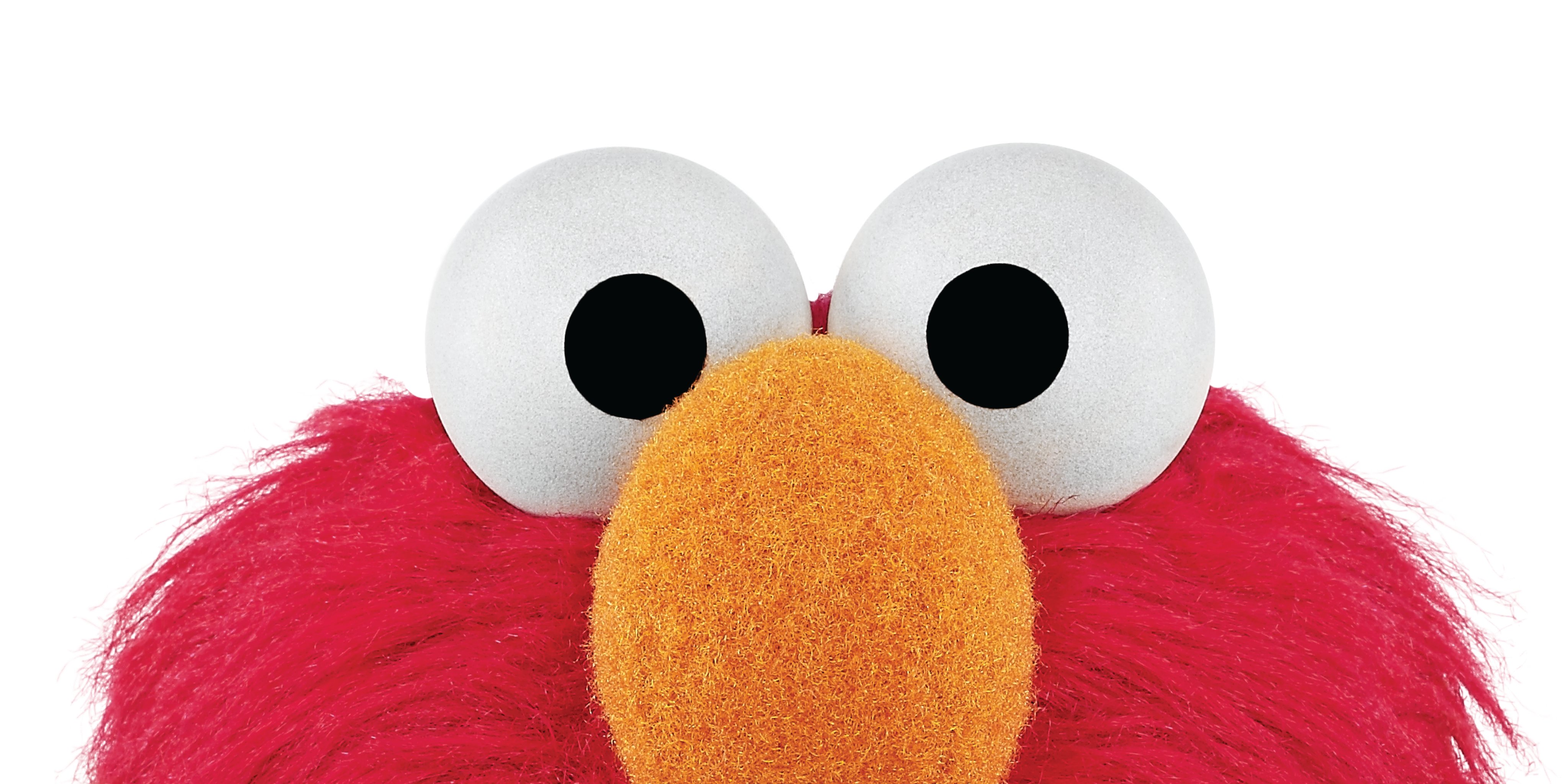 Summary
ELMo: Stacked Bi-directional LSTMs

ELMo yielded incredibly good contextualized embeddings, which yielded SOTA results when applied to many NLP tasks.

Main ELMo takeaway: given enough [unlabeled] training data, having tons of parameters model is useful — the system can determine how to best use context.
[Deep contextualized word representations, Peters et al. 2018]
Summary
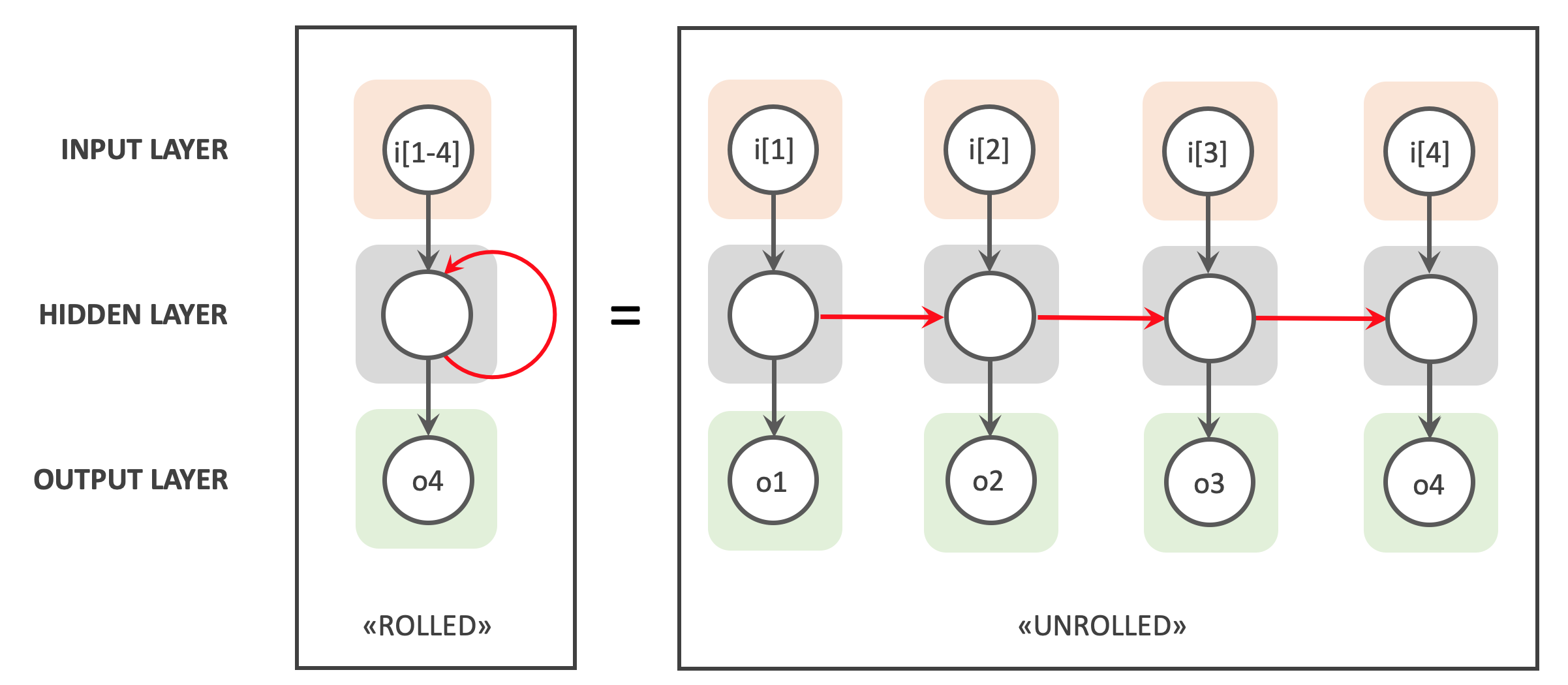 Recurrent Neural Networks 
A family of neural networks that allow architecture for inputs of variable length 

RNN-LM: LM based on RNNs 
A notable example: ELMo 

Cons: 
Sequential processing 
While in theory it maintain infinite history, in practice it suffers from long-range dependencies.
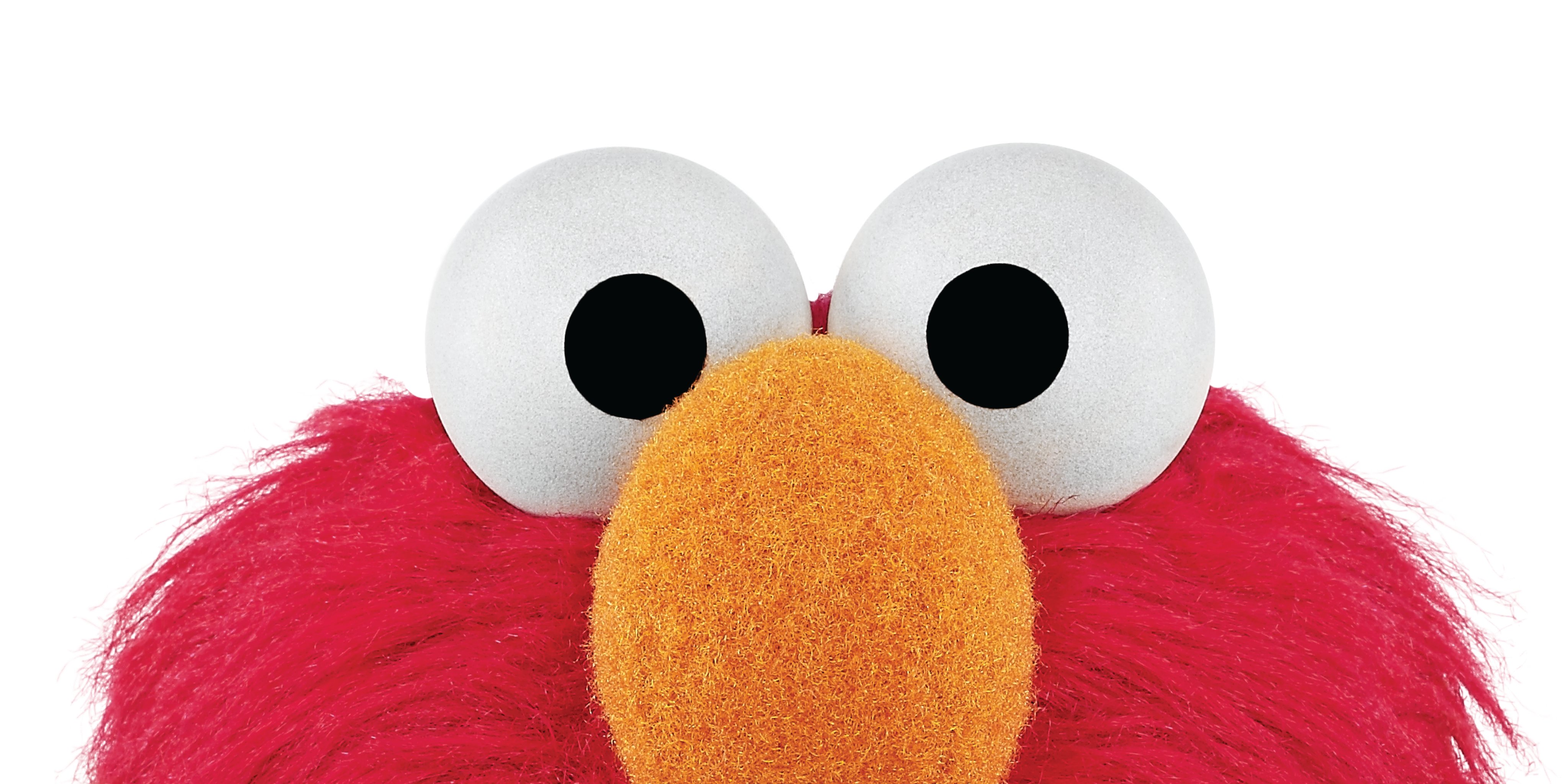 Algorithms for Sampling from Language Models
CSCI 601-471/671 (NLP: Self-Supervised Models)
https://self-supervised.cs.jhu.edu/sp2024/
The Sampling Question
How do we generate language from LMs? 

Given:
next word
Prob
context
mat
table
bed
desk
chair
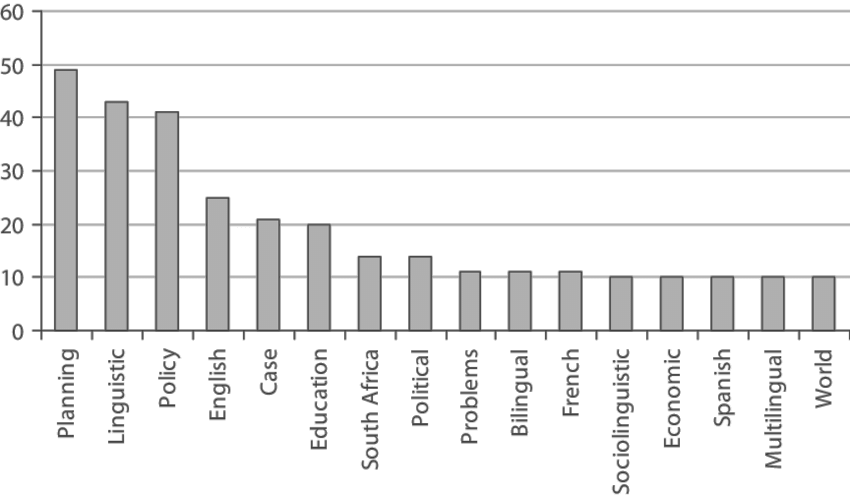 Some model
“The cat sat on the [MASK]”
Approach 1: Greedy (Argmax)
Challenge: 
Generates boring results — not creative. 
May repeat itself .
Prob
mat
table
bed
desk
chair
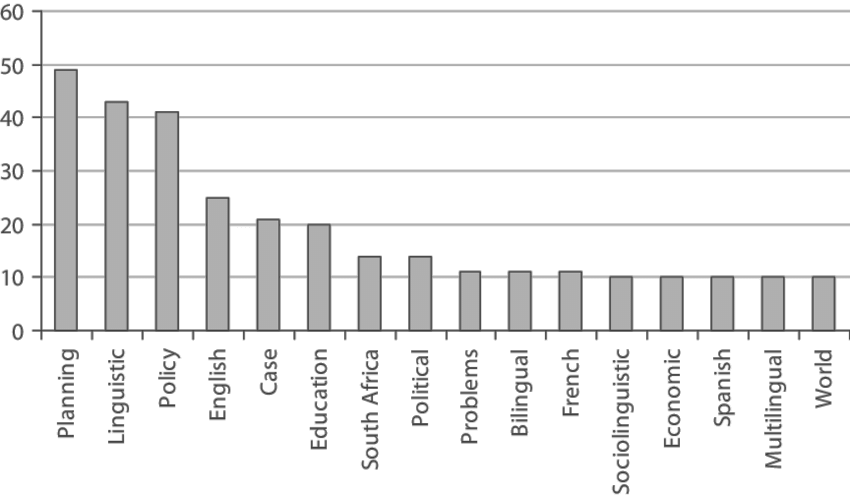 “I went to the place that the place that the place that the place ...”
next word
context
Some model
“The cat sat on the [MASK]”
[The Curious Case of Neural Text Degeneration, Holtzman et al., 2020]
Approach 2: Sampling from the whole distribution
Challenge: Likely to result in lots of nonsensical generations. 
Reason: LMs distribution is more meaningful about high-prob items, but as we get further away from high-prob items, the probs are less meaningful.
Prob
mat
table
bed
desk
chair
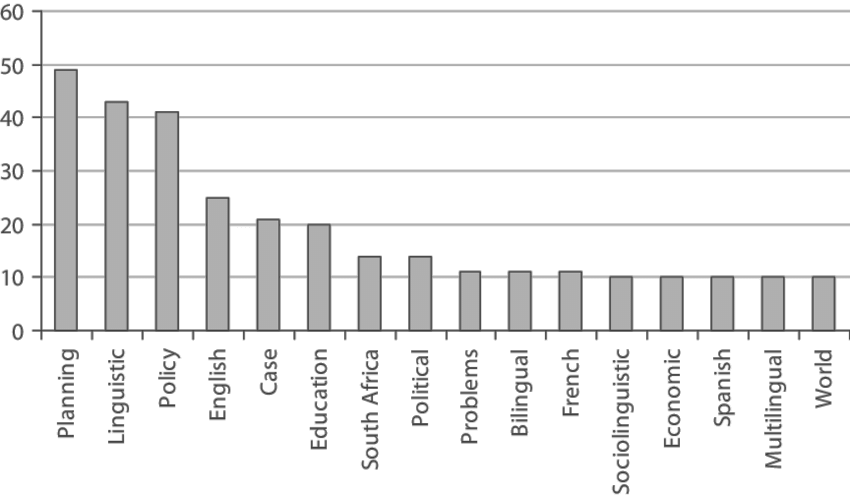 next word
context
Some model
“The cat sat on the [MASK]”
[The Curious Case of Neural Text Degeneration, Holtzman et al., 2020]
Quiz: Softmax Temperature Parameter
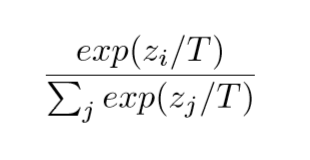 Let’s add parameter T to our Softmax definition:  

Suppose if T=1, the output of Softmax looks like this: 

How will increasing T it change this distribution?
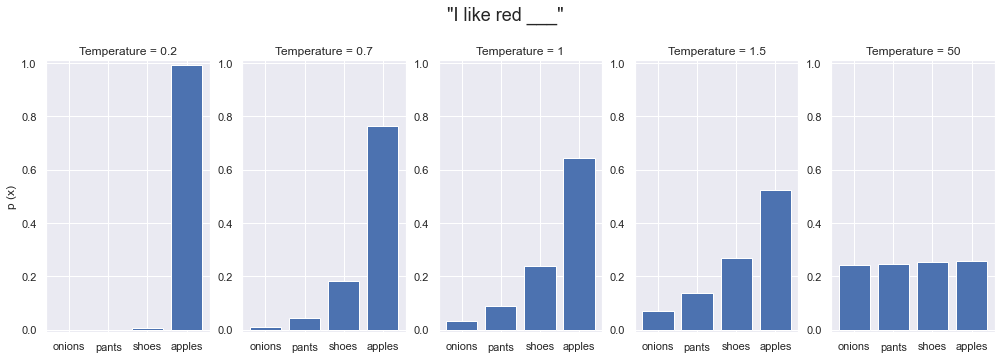 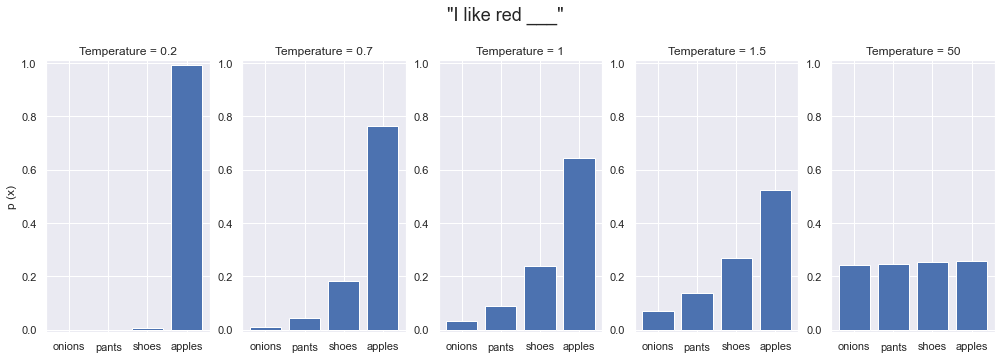 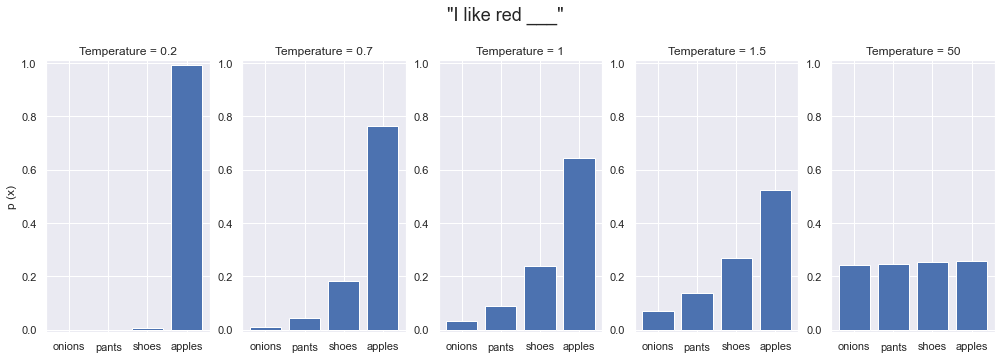 Approach 3: Sampling + Temperature
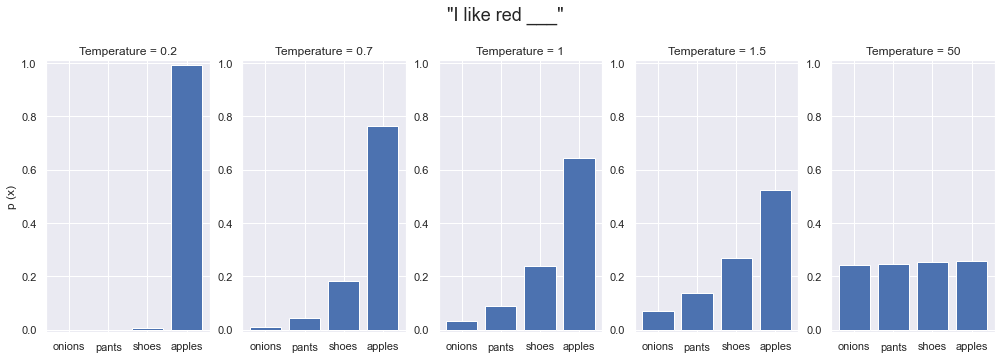 Small-ish T would assign more prob to the top of the distribution, while not losing diversity.
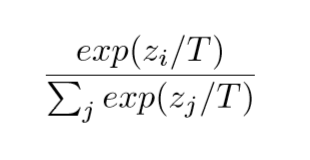 Prob
mat
table
bed
desk
chair
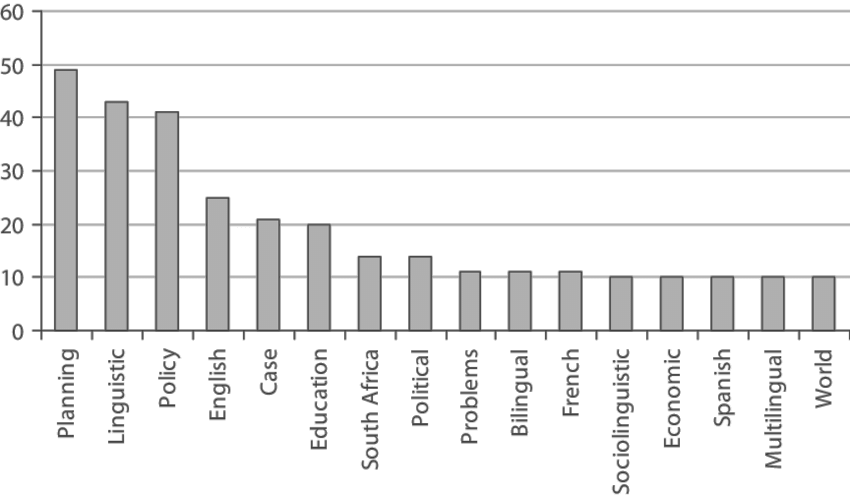 Some model
“The cat sat on the [MASK]”
[The Curious Case of Neural Text Degeneration, Holtzman et al., 2020]
Approach 4: Top-p Sampling (Nucleus sampling)
On each step, randomly sample from the distribution, but restricted to just the top-p most probable words
Like pure sampling, but truncate the distribution to high-prob content 

p=1 is basically sampling from the whole distribution
Prob
mat
table
bed
desk
chair
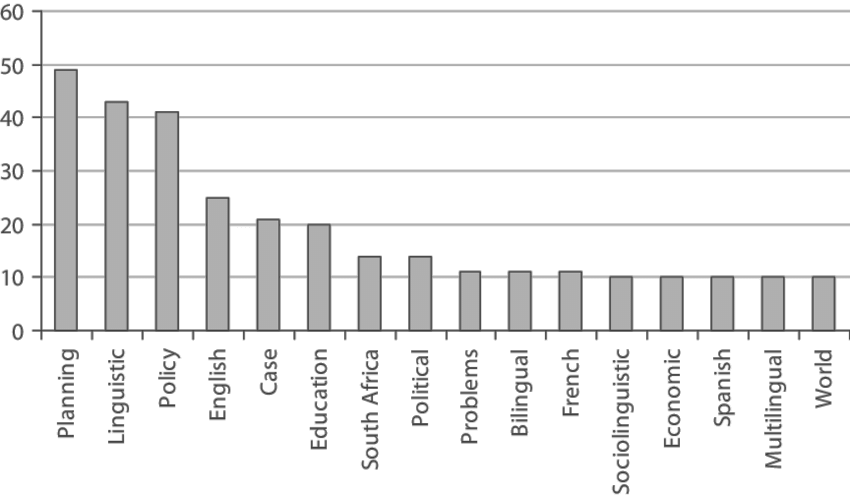 Some model
“The cat sat on the [MASK]”
[The Curious Case of Neural Text Degeneration, Holtzman et al., 2020]
Local Incoherence
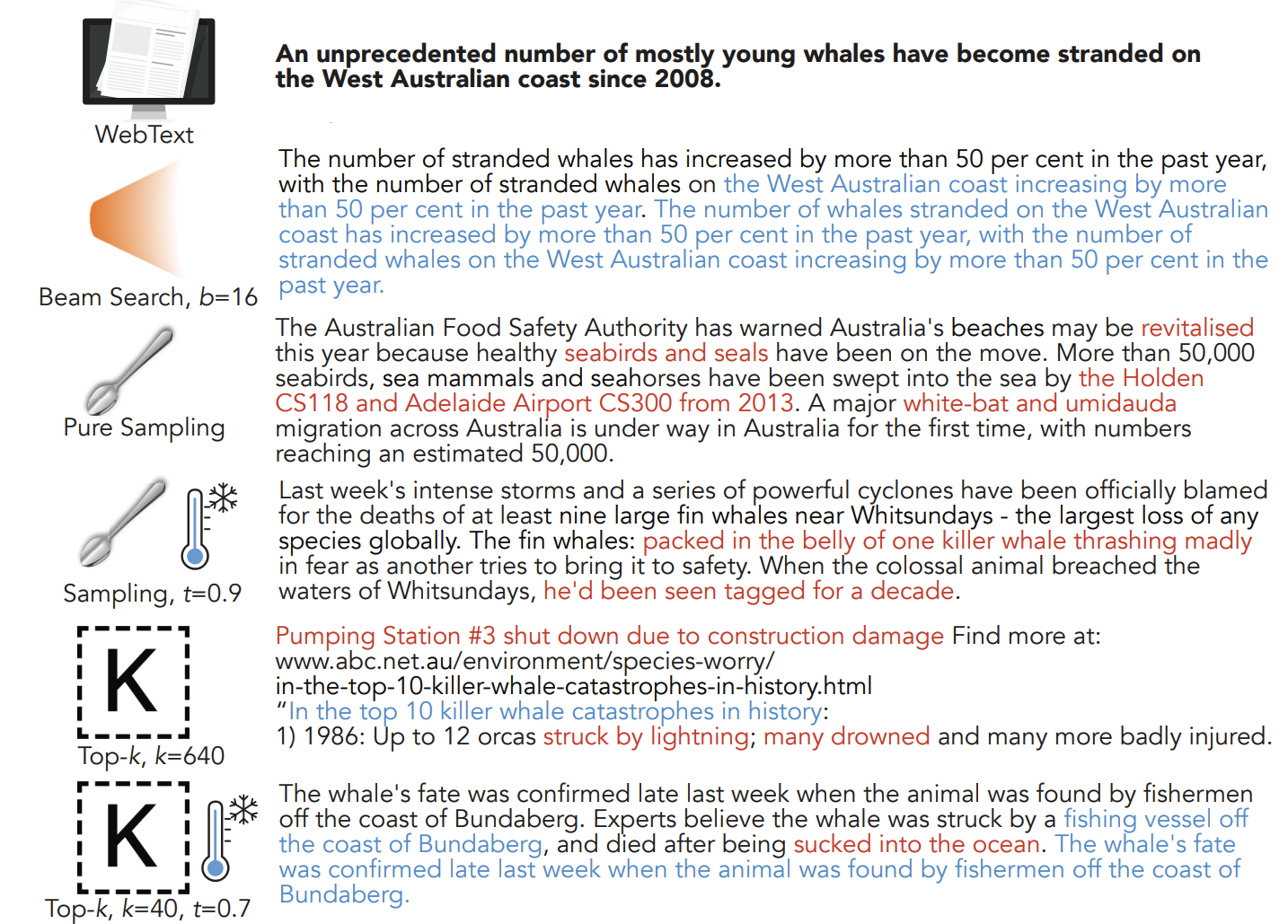 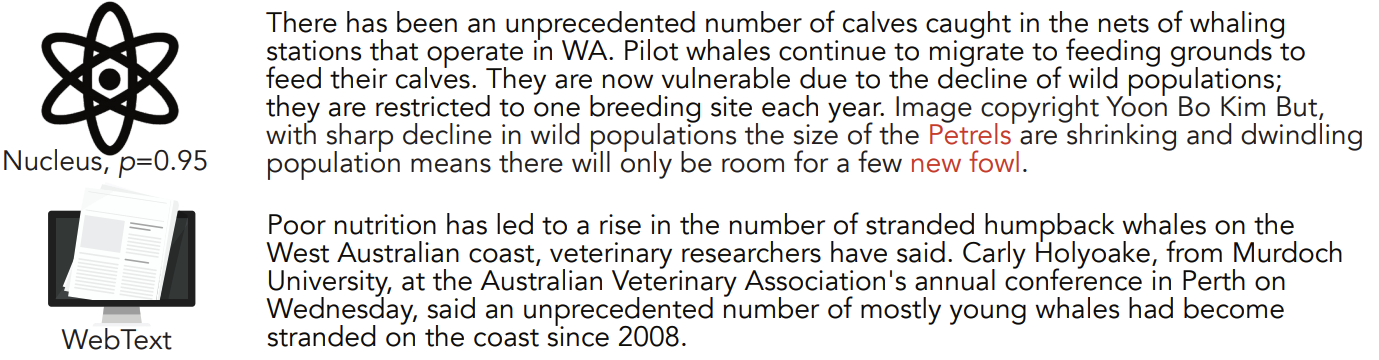 [The Curious Case of Neural Text Degeneration, Holtzman et al., 2020]
Fancier Approaches: Beam Search
A heuristic search that allows maximizing words probabilities for a window of words
Out of scope for us. Feel free to check it in your own time.
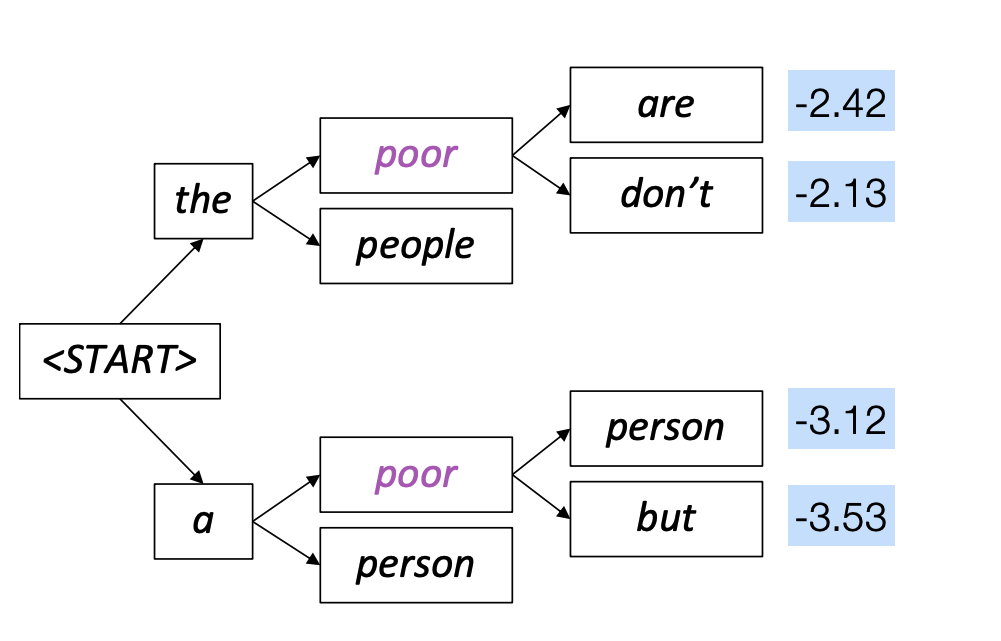 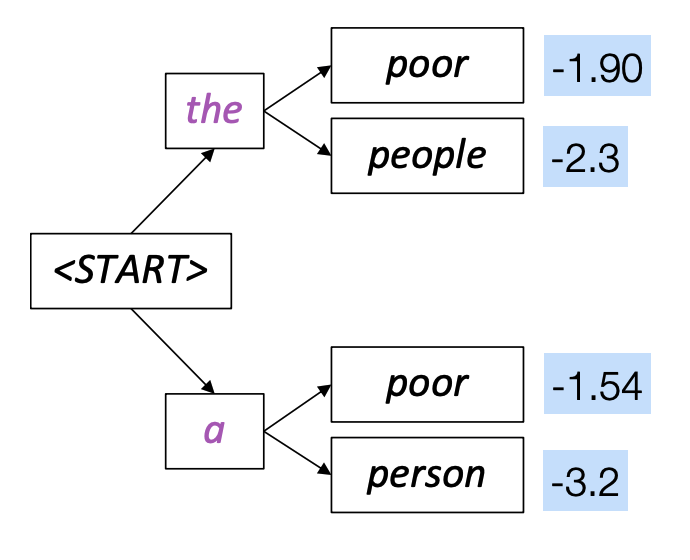 Many others that we do not cover …
There are many other algorithms for sampling sentences from LMs that we will not see in this course.
HuggingFace🤗 Generation Function
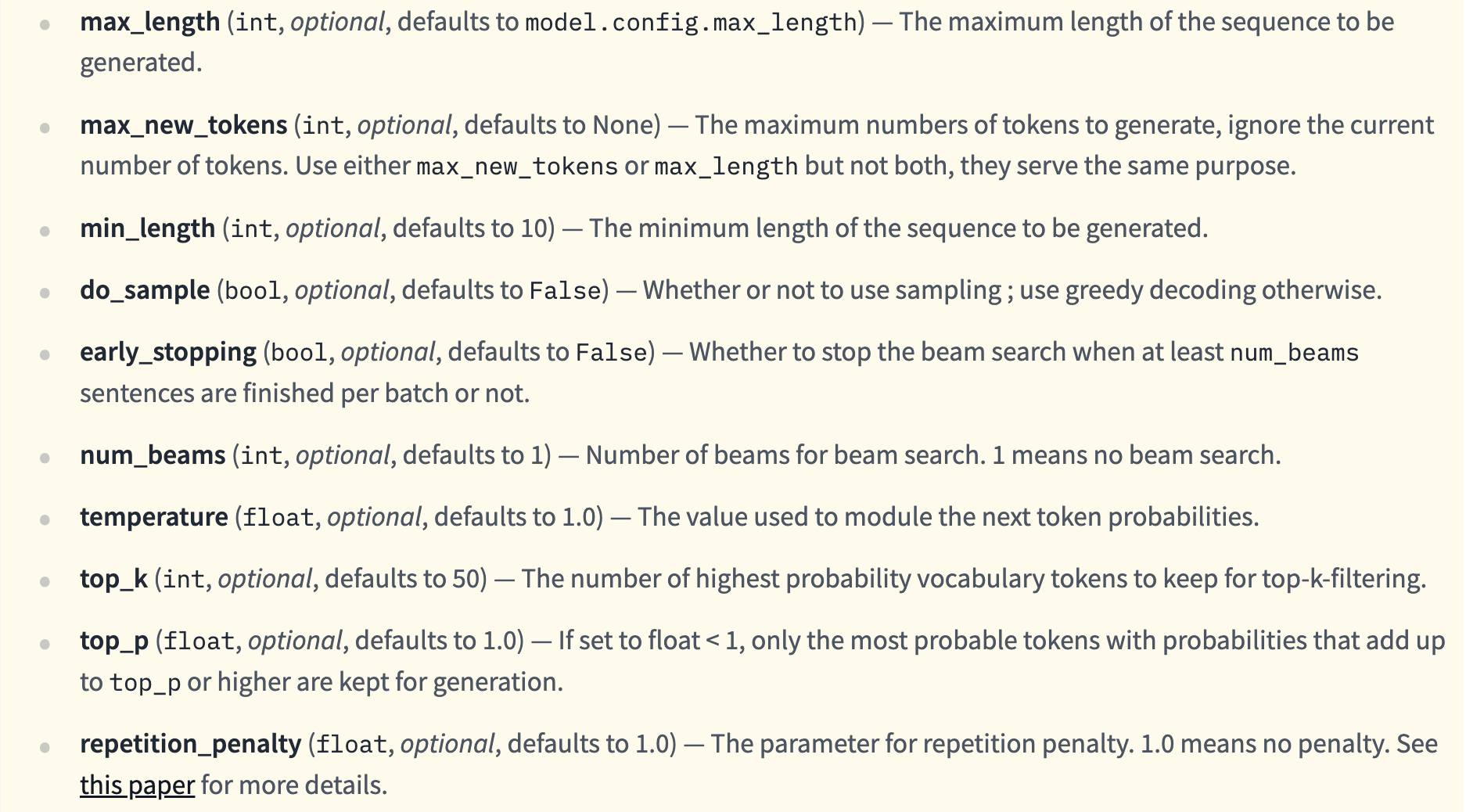 https://huggingface.co/docs/transformers/main/en/main_classes/text_generation#transformers.GenerationMixin.generate
Summary on Sampling Algorithms
Greedy decoding: a simple method; gives low quality output 
Sampling methods are a way to get more diversity and randomness 
Good for open-ended / creative generation (poetry, stories) 
Top-p sampling allows you to control diversity
Others: Beam search searches for high-probability output